Mái ấm gia đình
Tuần 16
Bài
30
Thương ông
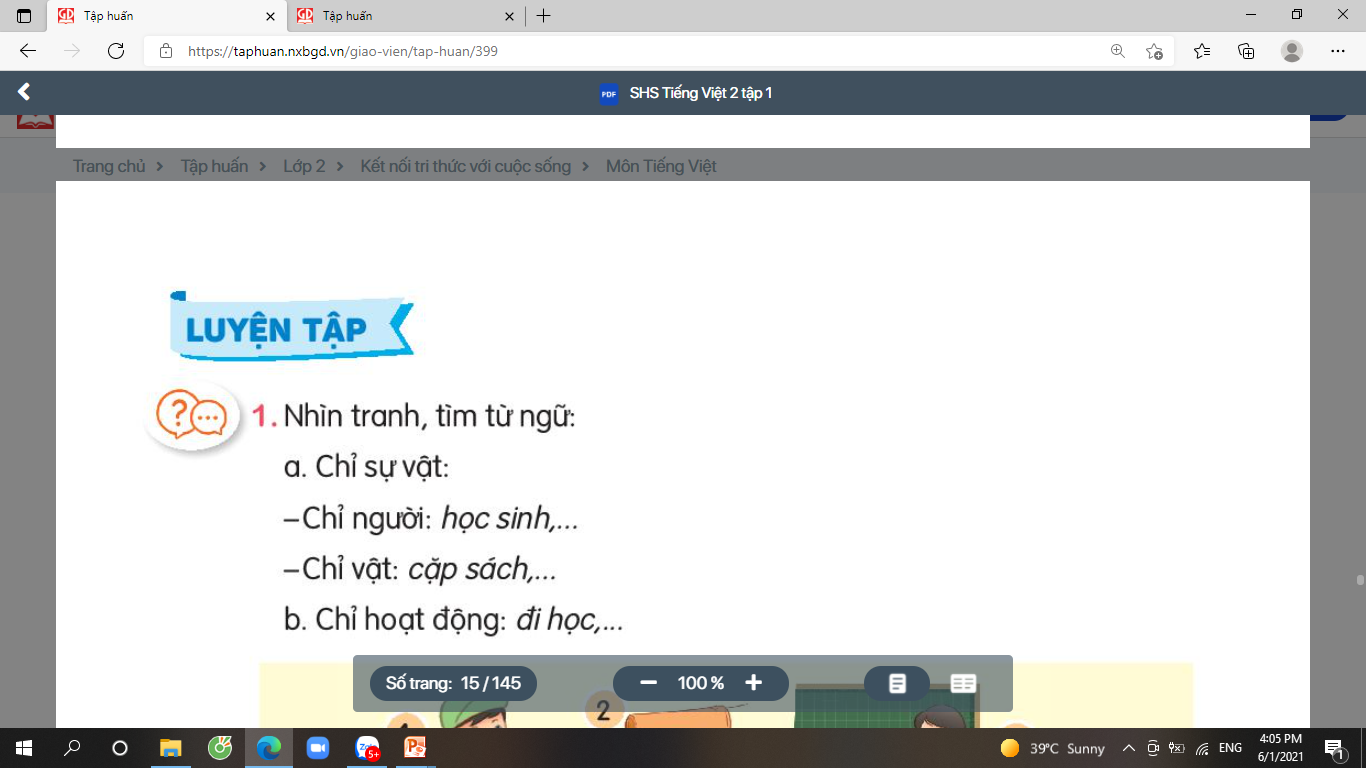 TiếT 1+2: Đọc
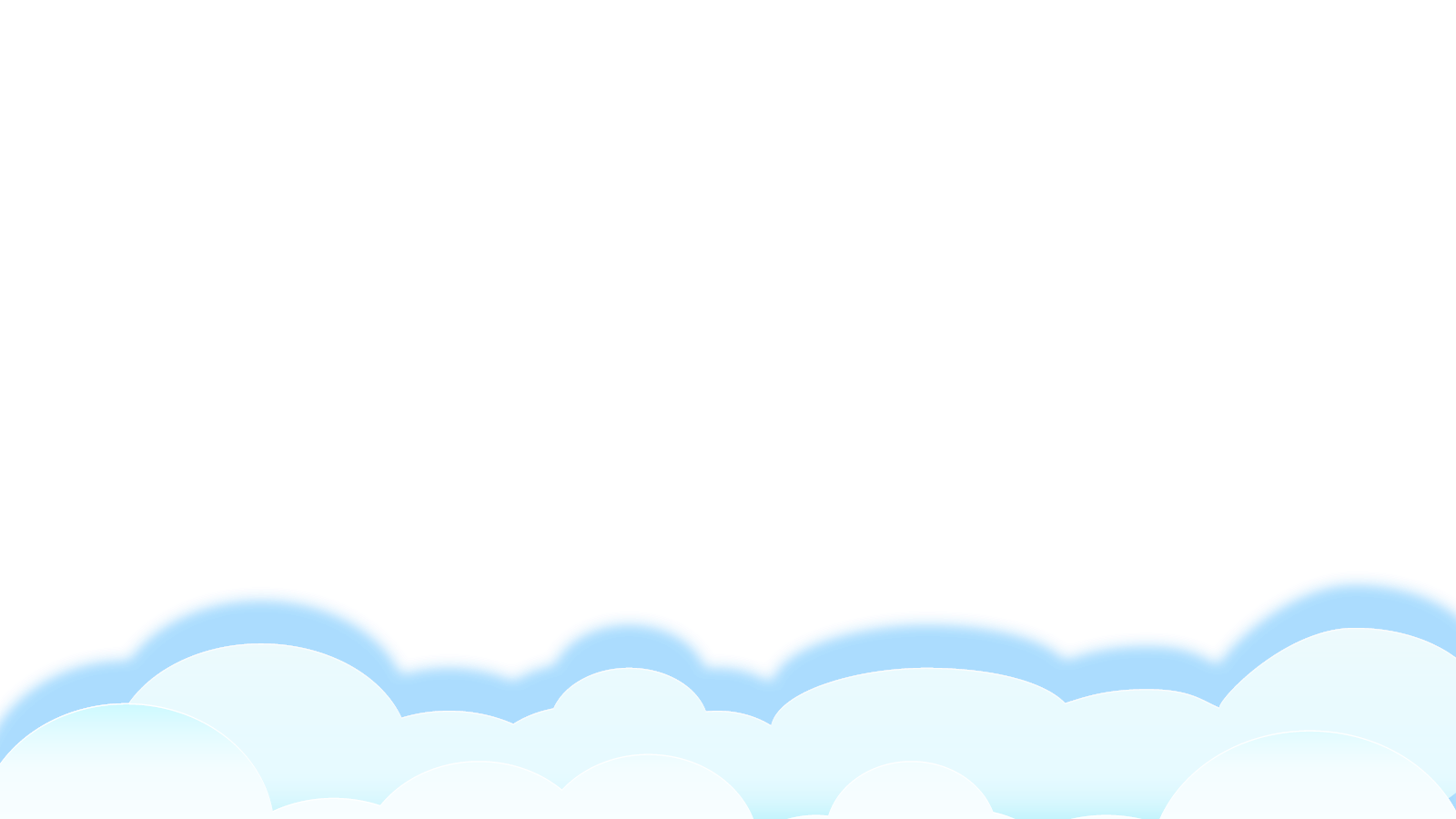 c
Chào mừng thầy cô và các em 
đến với môn Tiếng Việt
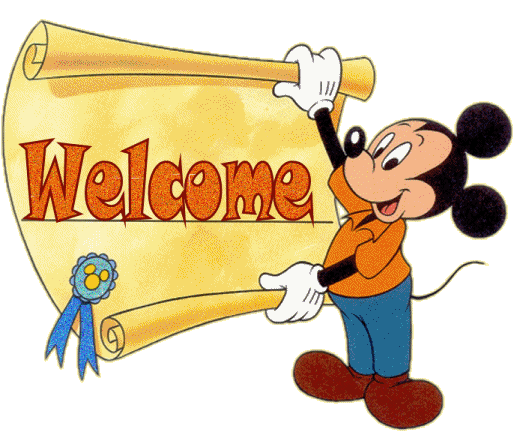 Ôn và khởi động: 
Lớp mình ơi chúng ta hãy giúp thầy trò đường tăng trả lời tốt các câu hỏi vượt qua các thử thách để đến Tây Trúc thỉnh kinh nhé.
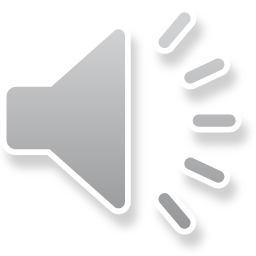 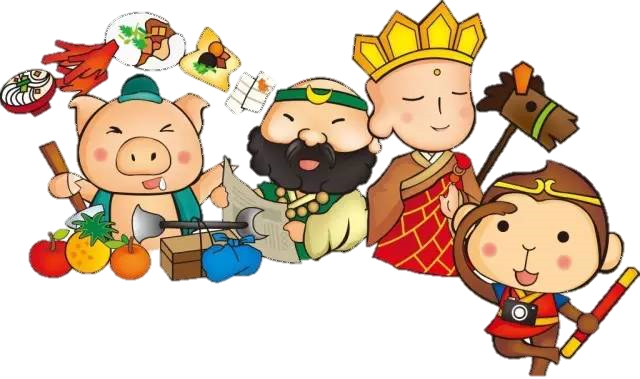 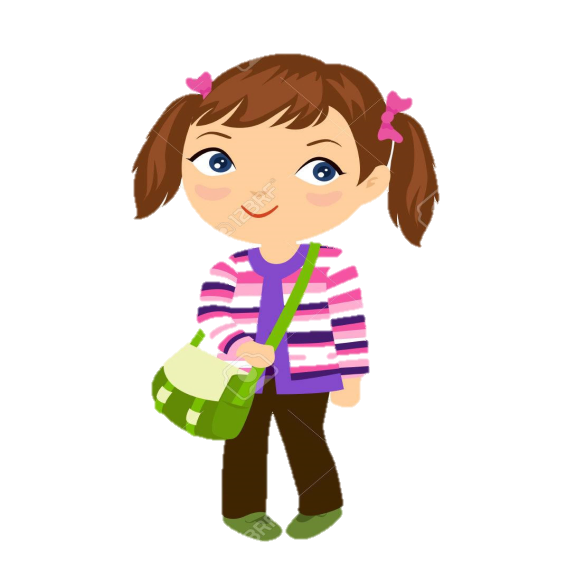 [Speaker Notes: Bài giảng thiết kế bởi: Hương Thảo - tranthao121006@gmail.com]
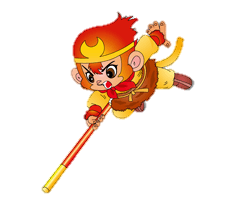 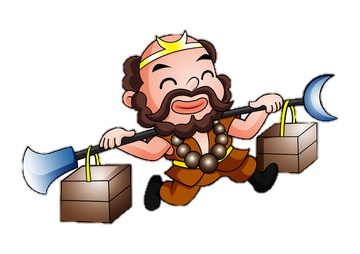 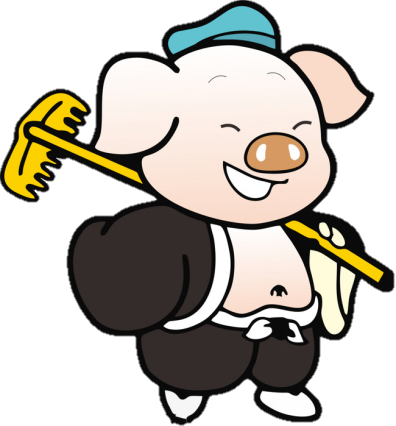 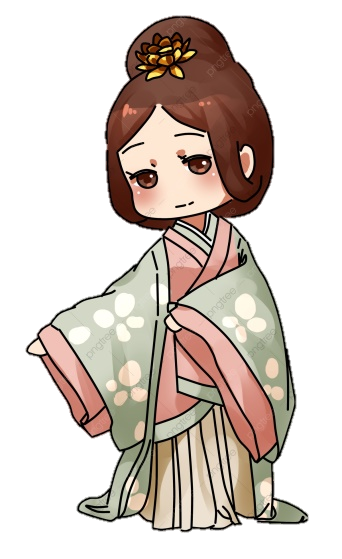 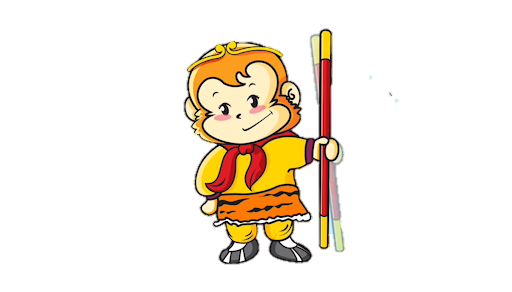 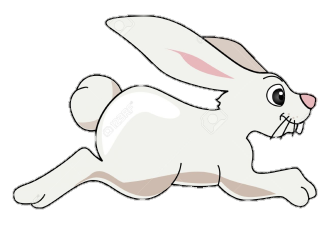 1
Bài trước em đã học bài gì?
…..
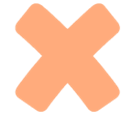 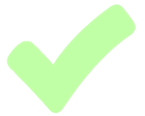 B. Cánh cửa nhớ bà
A. Mẹ
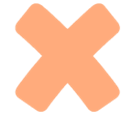 D. Em mang về yêu thương
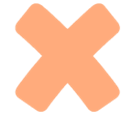 C.Chơi chong chóng
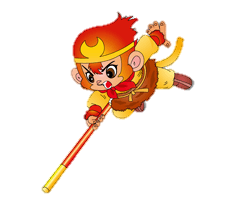 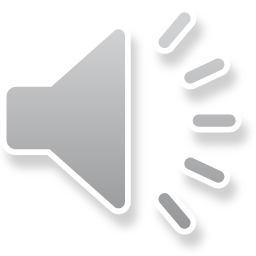 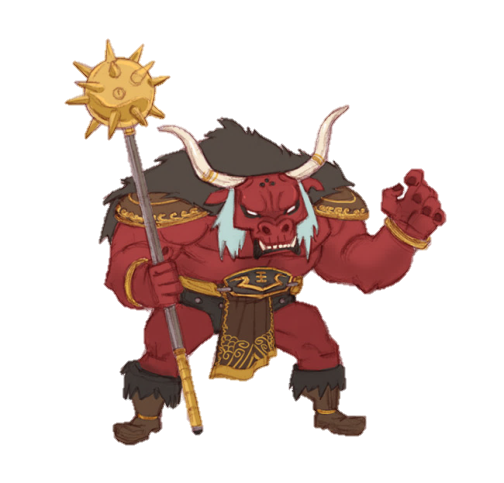 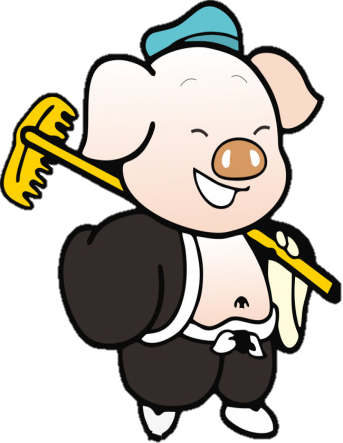 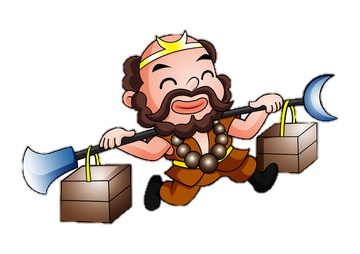 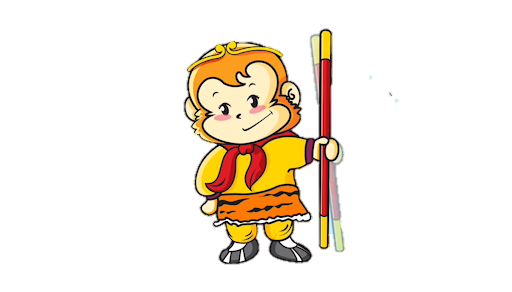 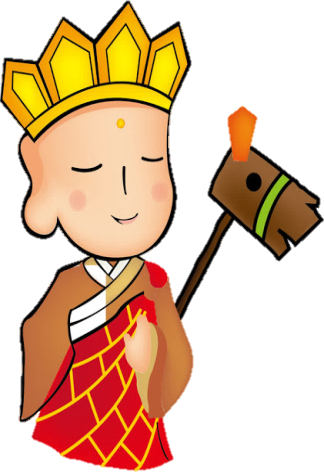 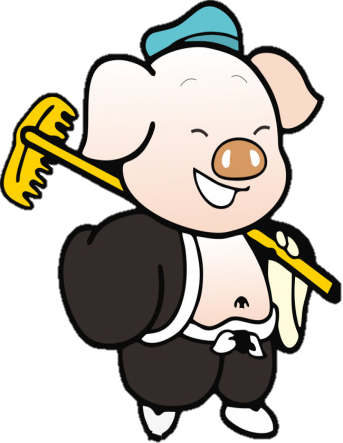 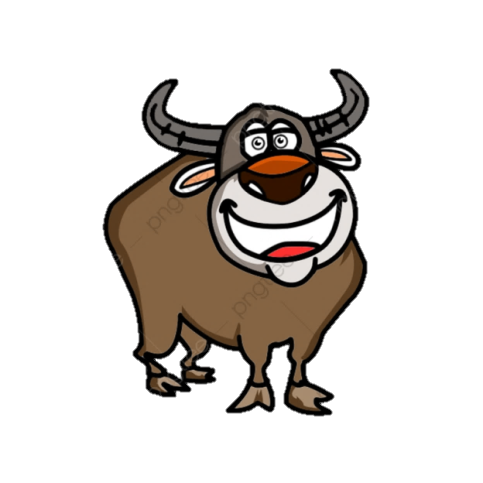 2
[Speaker Notes: Bài giảng thiết kế bởi: Hương Thảo - tranthao121006@gmail.com]
Trong bài Cánh cửa nhớ bà, có mấy then cửa?
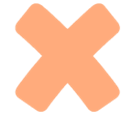 A. 3
B. 1
:
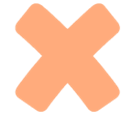 C. 0
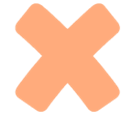 D. 2
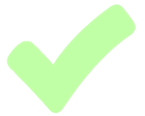 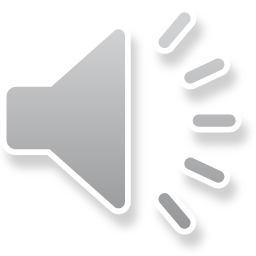 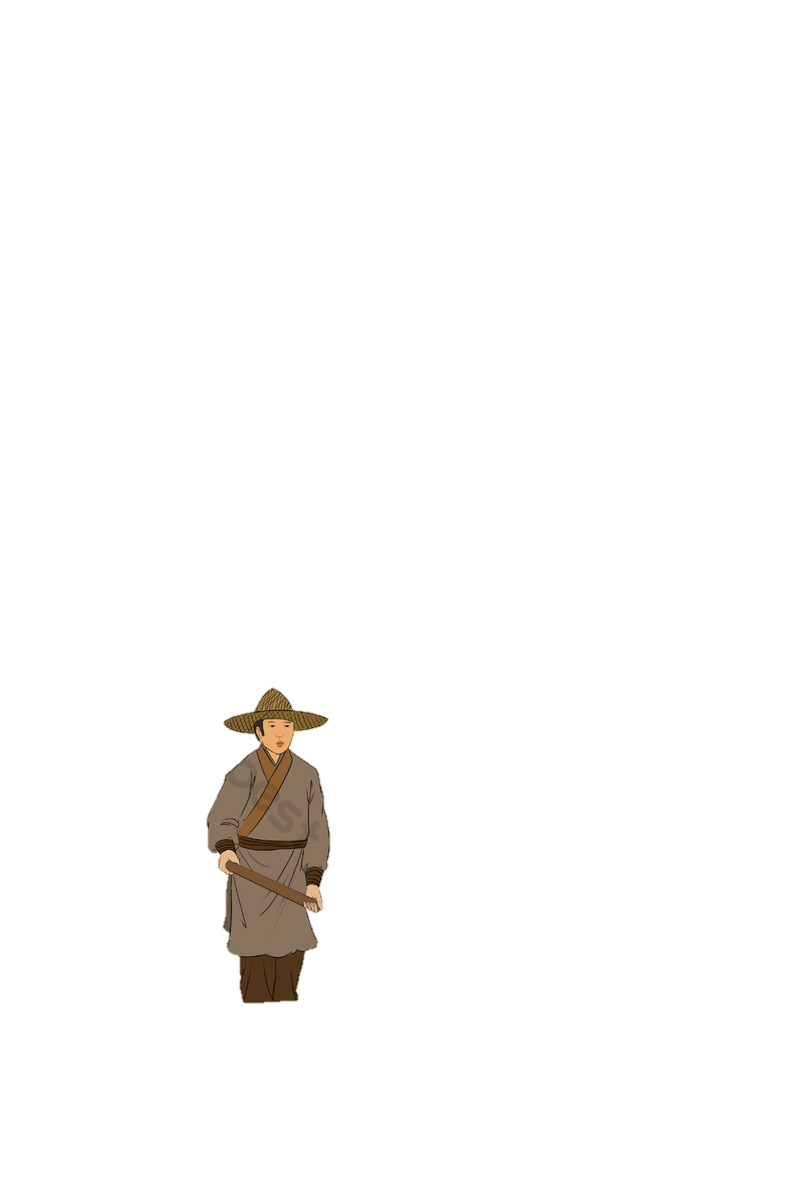 3
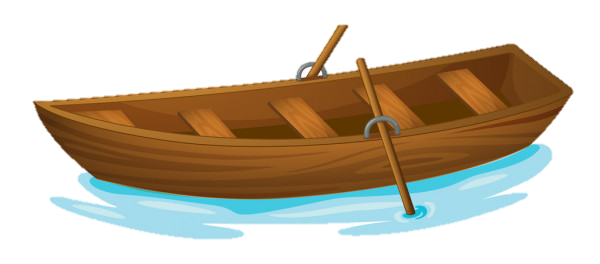 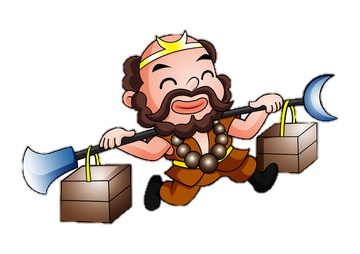 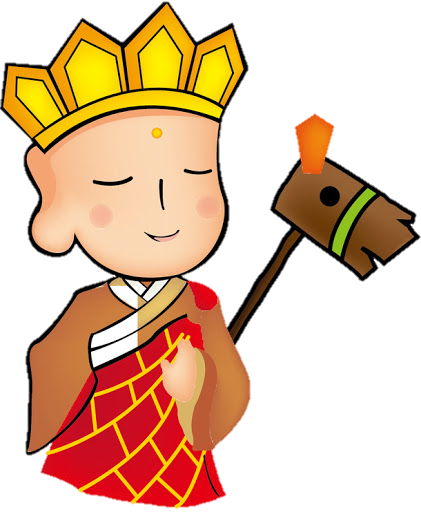 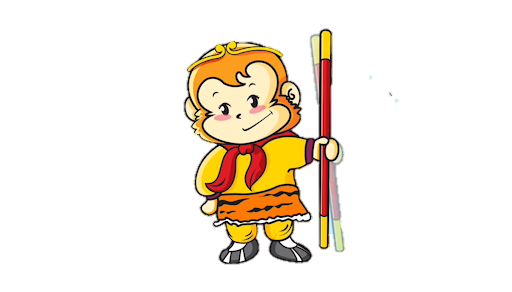 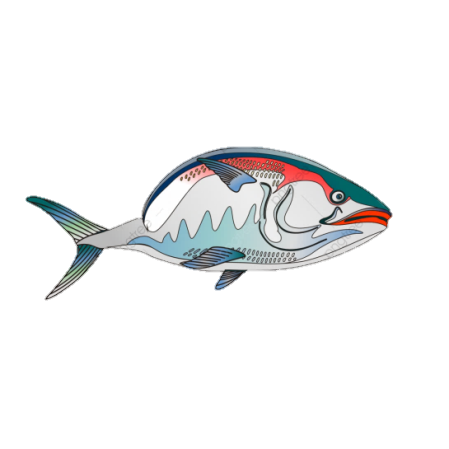 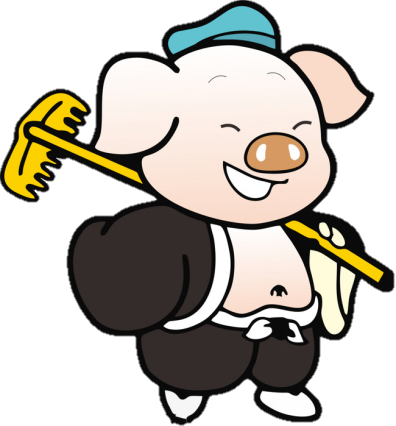 Trong truyện Bà cháu, cô Tiên cho 2 anh em hạt gì?
Hạt đào
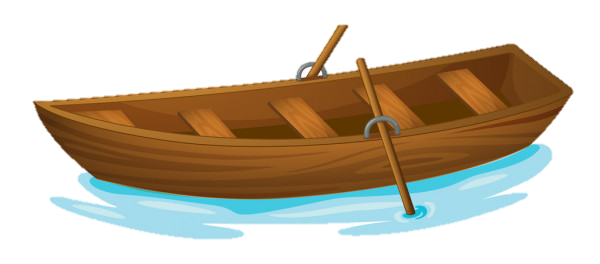 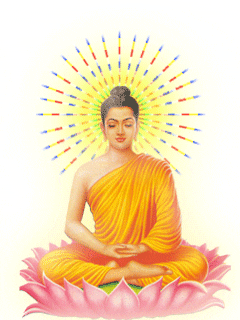 CHÚC MỪNG THẦY TRÒ ĐƯỜNG TĂNG ĐÃ VƯỢT QUA THỬ THÁCH LẤY CHÂN KINH
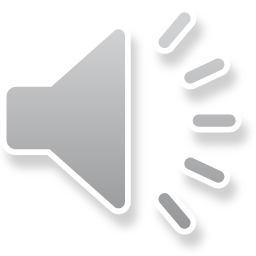 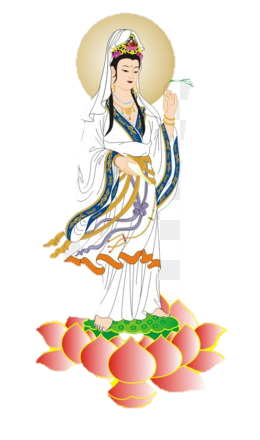 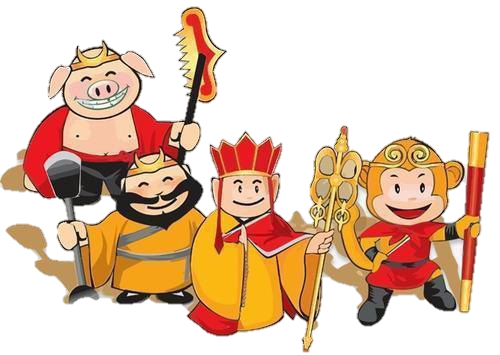 [Speaker Notes: Bài giảng thiết kế bởi: Hương Thảo - tranthao121006@gmail.com]
Bài 30: Thương ông
Tiết  1 + 2 - Đọc
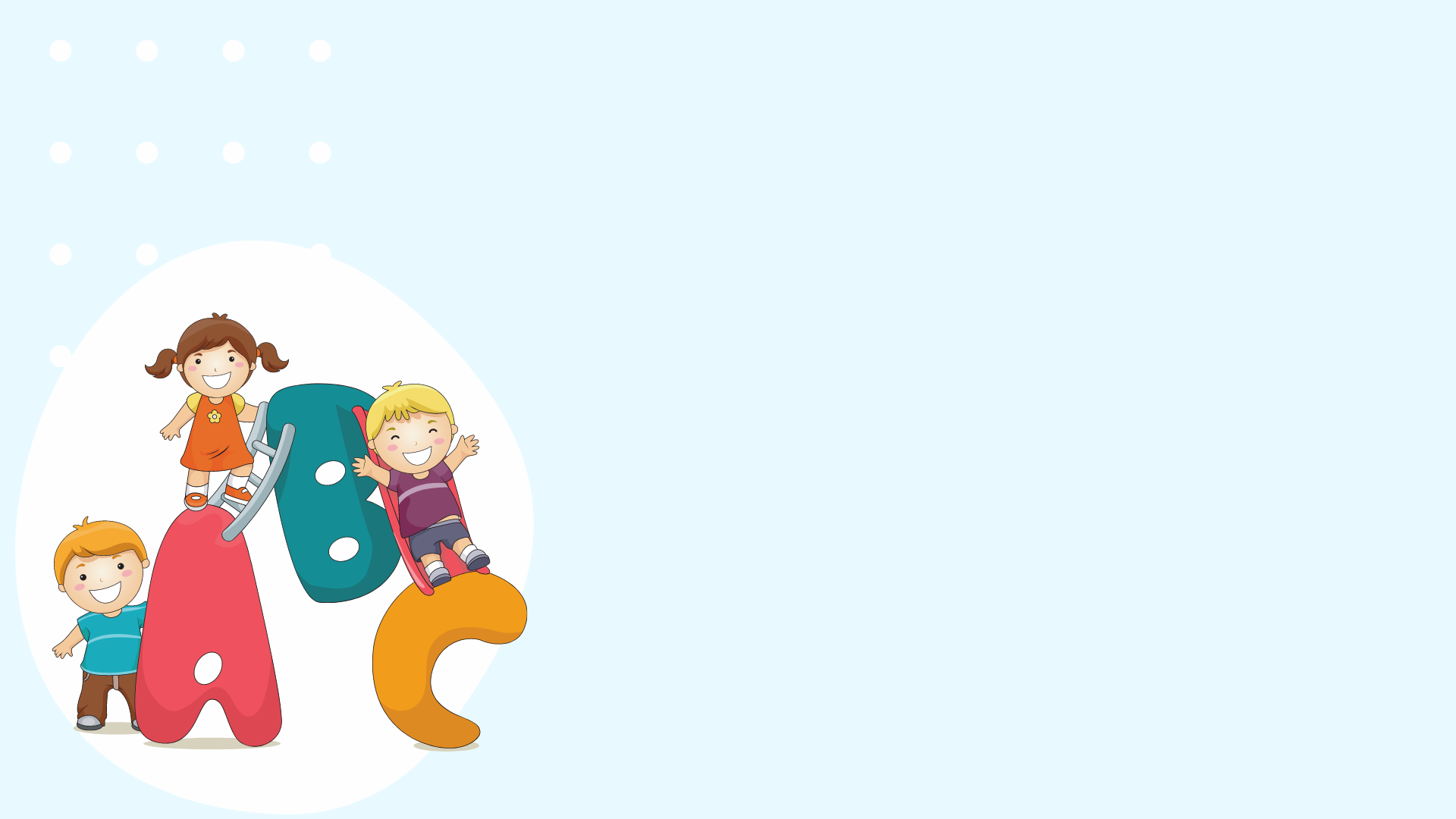 YÊU CẦU CẦN ĐẠT
Đọc đúng, thể hiện được giọng đọc của bài. Biết ngắt nghỉ hơi đúng.
01
Trả lời được các câu hỏi liên quan bài đọc. Nêu được nội dung bài học.
02
Kể những việc em làm khiến người thân vui
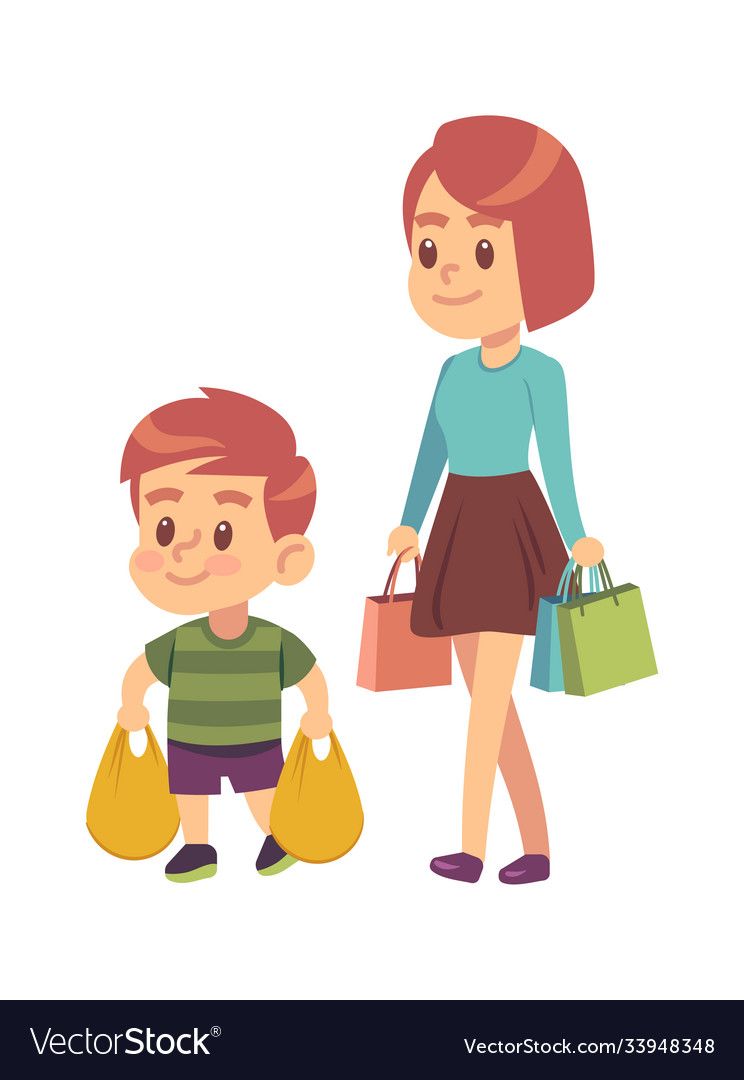 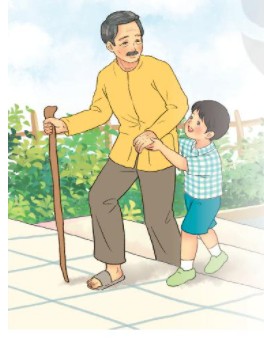 [Speaker Notes: Bài giảng thiết kế bởi: Hương Thảo - tranthao121006@gmail.com]
Thương ông
Đọc mẫu
Ông bị đau chân
Nó sưng nó tấy,
Đi phải chống gậy
Khập khiễng, khập khà,
Bước lên thềm nhà
Nhấc chân quá khó.
Thấy ông nhăn nhó
Việt chơi ngoài sân
Lon ton lại gần,
Âu yếm, nhanh nhảu:
- Ông vịn vai cháu,
Cháu đỡ ông lên.
Ông bước lên thềm
Trong lòng sung sướng,
Quẳng gậy, cúi xuống
Quên cả đớn đau,
Ôm cháu xoa đầu:
- Hoan hô thằng bé!
Bé thế mà khoẻ
Vì nó thương ông.
              Tú Mỡ
[Speaker Notes: Bài giảng thiết kế bởi: Hương Thảo - tranthao121006@gmail.com]
Thương ông
Luyện đọc từ khó
Ông bị đau chân
Nó sưng nó tấy,
Đi phải chống gậy
Khập khiễng, khập khà,
Bước lên thềm nhà
Nhấc chân quá khó.
Thấy ông nhăn nhó
Việt chơi ngoài sân
Lon ton lại gần,
Âu yếm, nhanh nhảu:
- Ông vịn vai cháu,
Cháu đỡ ông lên.
Ông bước lên thềm
Trong lòng sung sướng,
Quẳng gậy, cúi xuống
Quên cả đớn đau,
Ôm cháu xoa đầu:
- Hoan hô thằng bé!
Bé thế mà khoẻ
Vì nó thương ông.
              Tú Mỡ
[Speaker Notes: Bài giảng thiết kế bởi: Hương Thảo - tranthao121006@gmail.com]
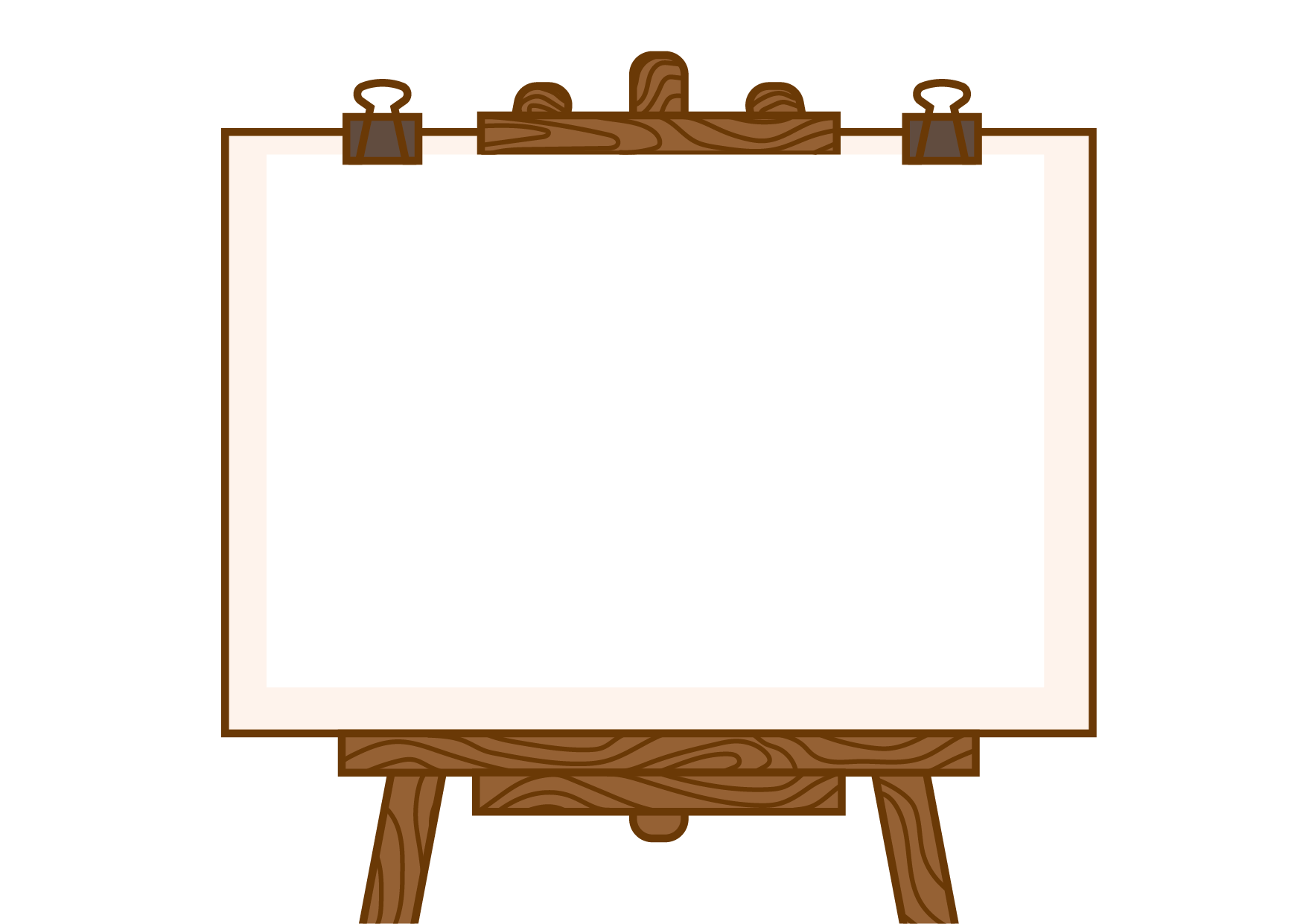 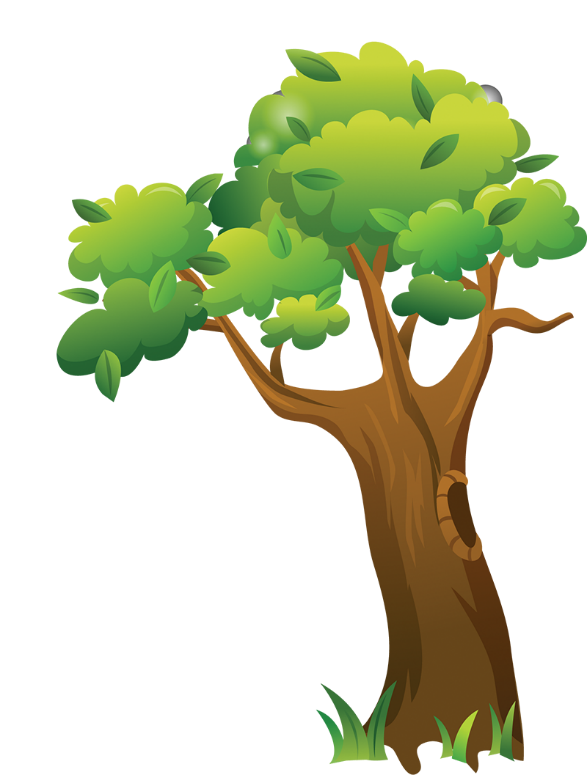 Luyện đọc từ khó
khập khiễng
khập khà
quẳng gậy
cúi xuống
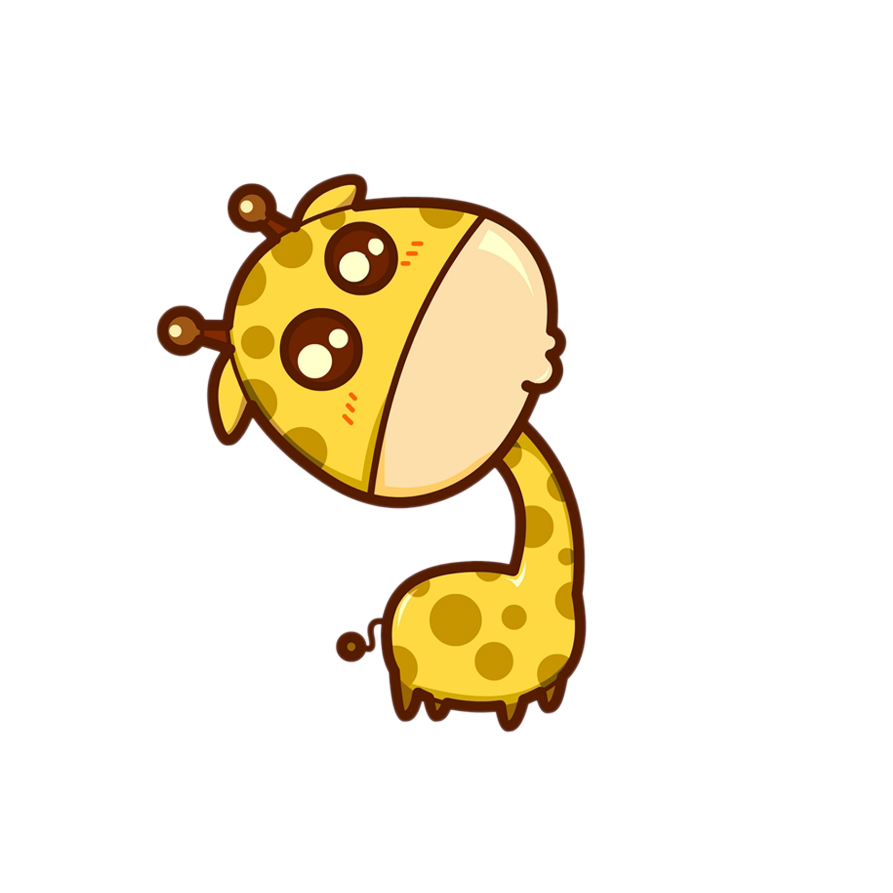 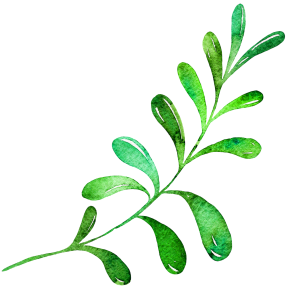 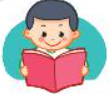 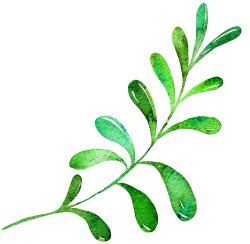 Lon ton
Dáng đi hoặc chạy (thường của trẻ em) với những bước ngắn, nhanh.
Tấy
Sưng to, làm cho đau nhức
Khập khiễng, khập khà
Dáng đi bên cao, bên thấp không đều
GIẢI NGHĨA TỪ
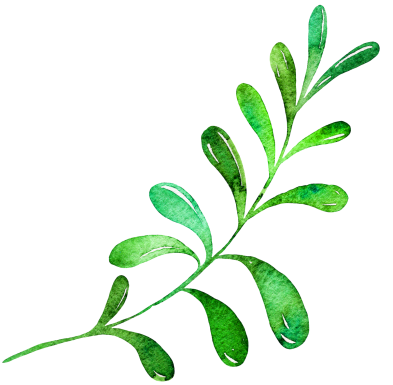 [Speaker Notes: Bài giảng thiết kế bởi: Hương Thảo - tranthao121006@gmail.com]
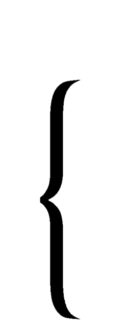 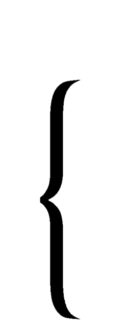 Thương ông
Luyện đọc đoạn
2
1
Ông bị đau chân
Nó sưng nó tấy,
Đi phải chống gậy
Khập khiễng, khập khà,
Bước lên thềm nhà
Nhấc chân quá khó.
Thấy ông nhăn nhó
Việt chơi ngoài sân
Lon ton lại gần,
Âu yếm, nhanh nhảu:
- Ông vịn vai cháu,
Cháu đỡ ông lên.
Ông bước lên thềm
Trong lòng sung sướng,
Quẳng gậy, cúi xuống
Quên cả đớn đau,
Ôm cháu xoa đầu:
- Hoan hô thằng bé!
Bé thế mà khoẻ
Vì nó thương ông.
              Tú Mỡ
[Speaker Notes: Bài giảng thiết kế bởi: Hương Thảo - tranthao121006@gmail.com]
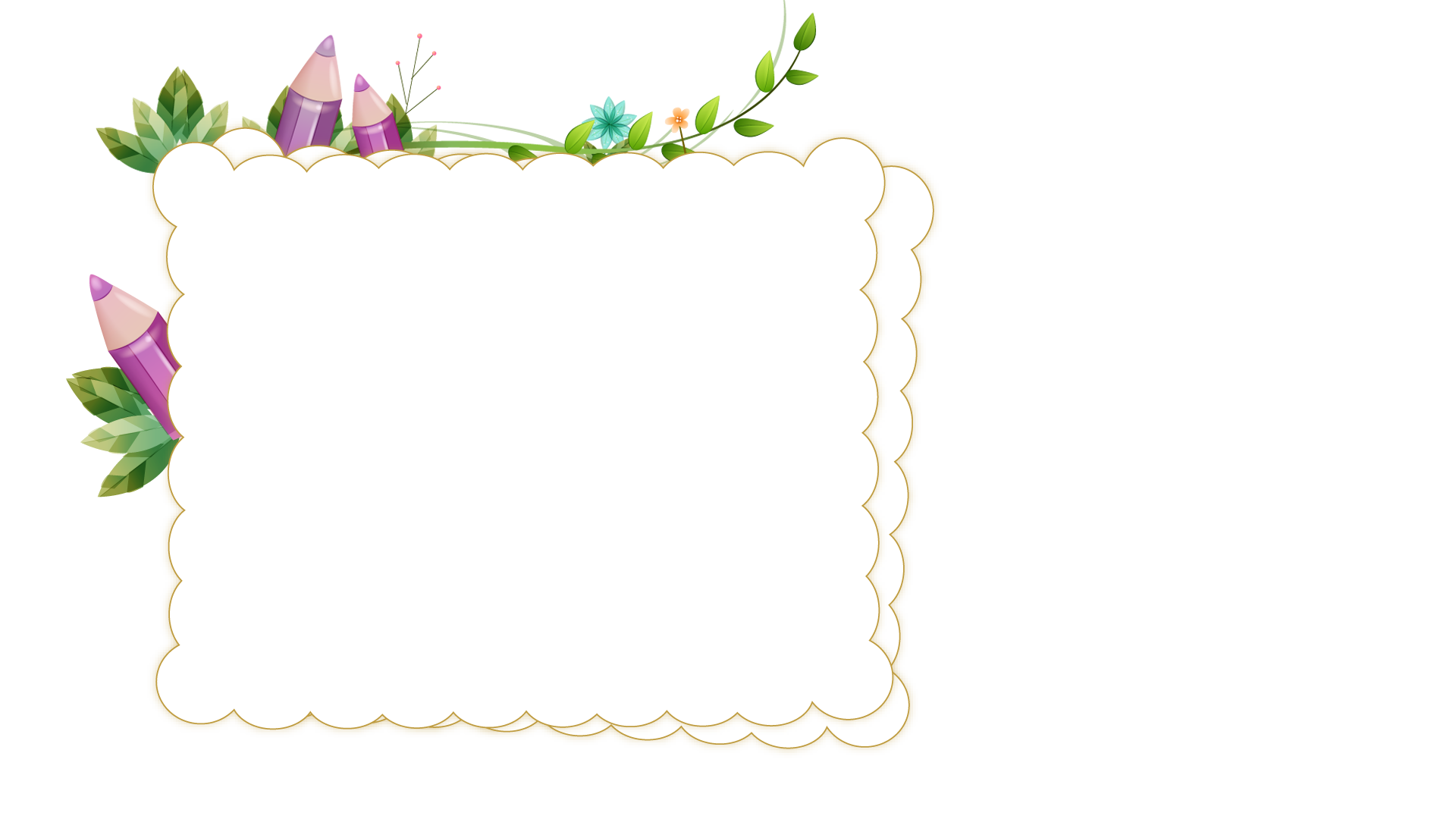 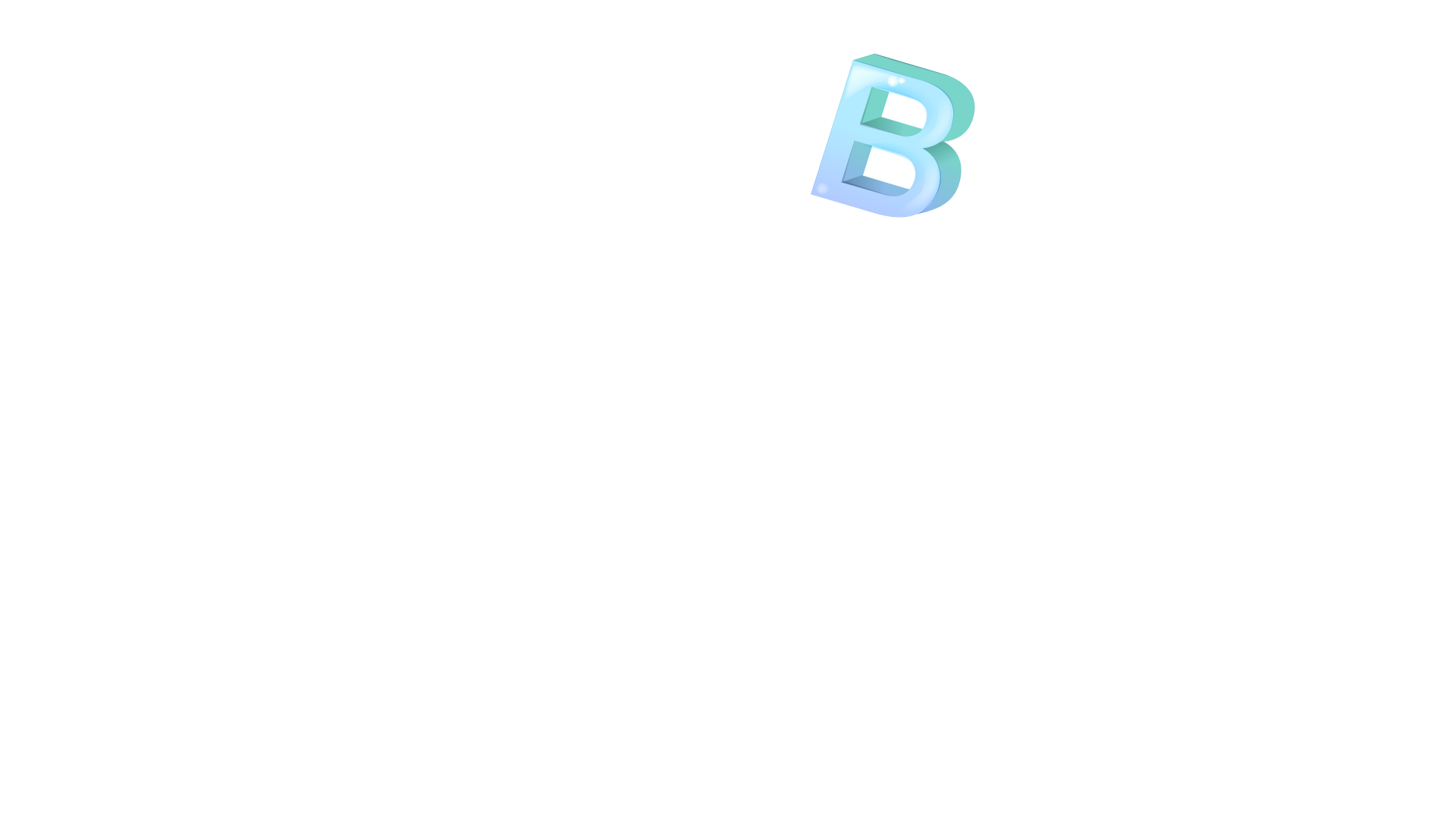 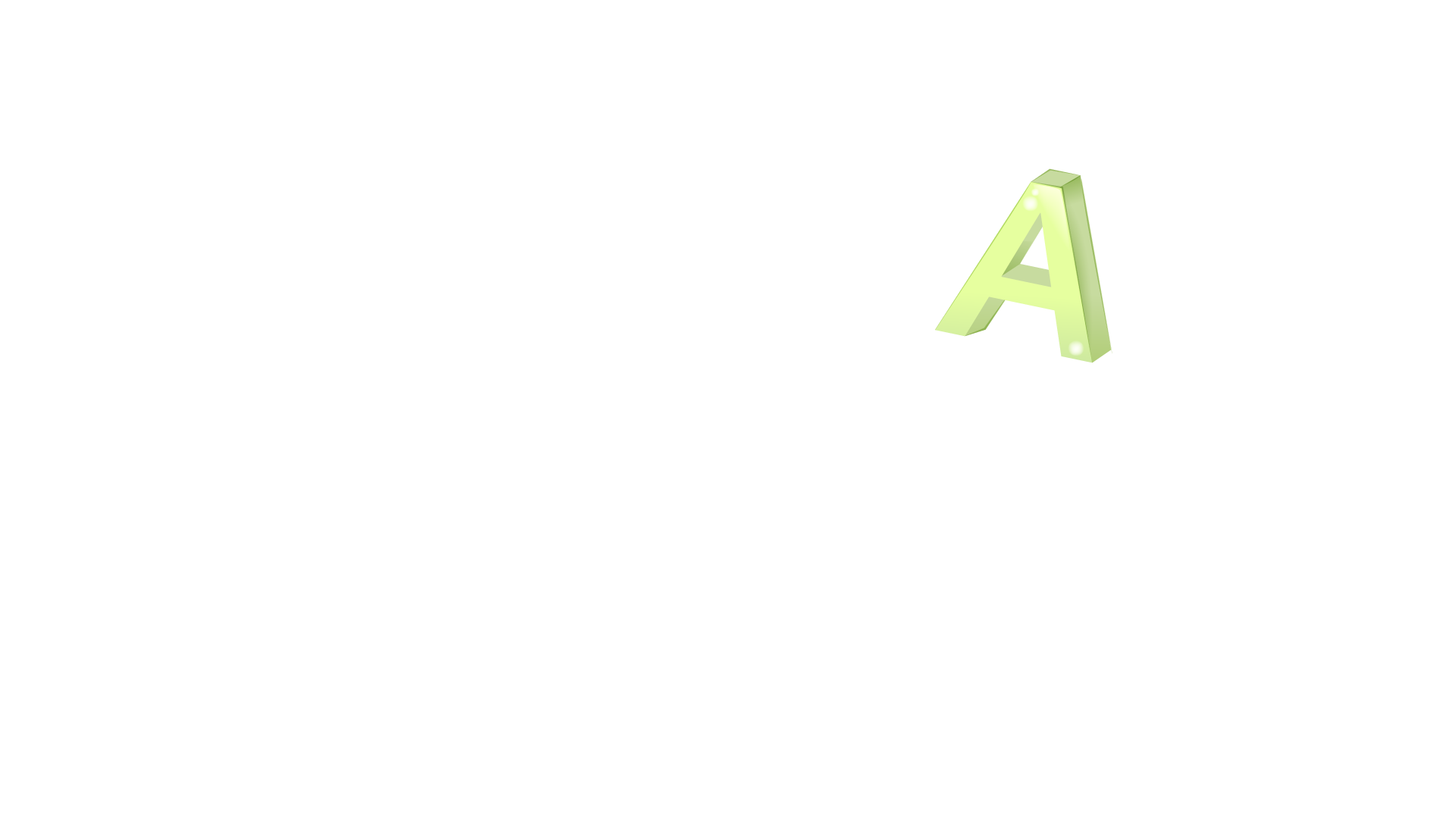 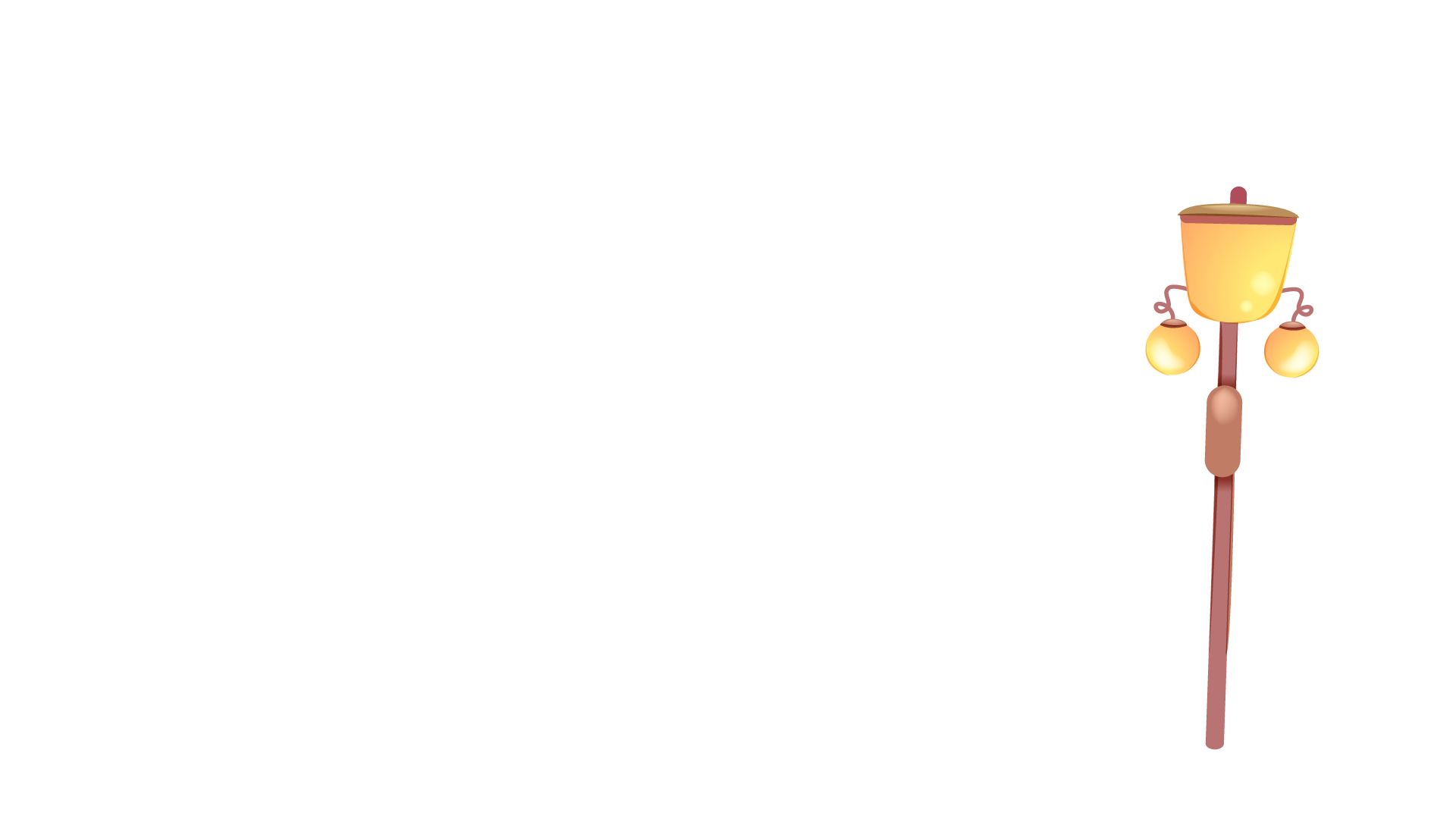 Ngắt nhịp thơ
Ông bị đau chân
Nó sưng nó tấy,
Đi phải chống gậy
Khập khiễng, khập khà,
Bước lên thềm nhà
Nhấc chân quá khó.
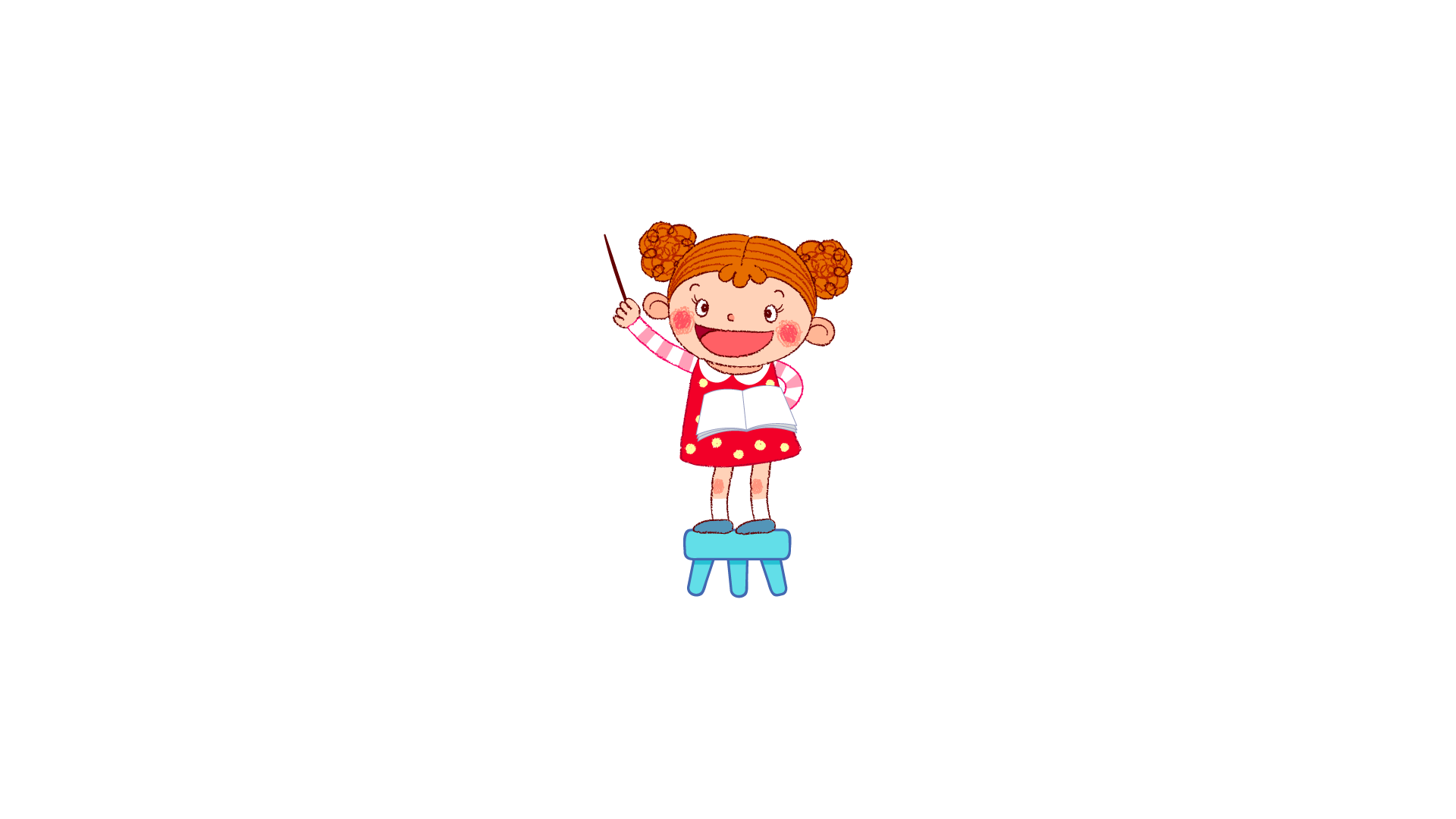 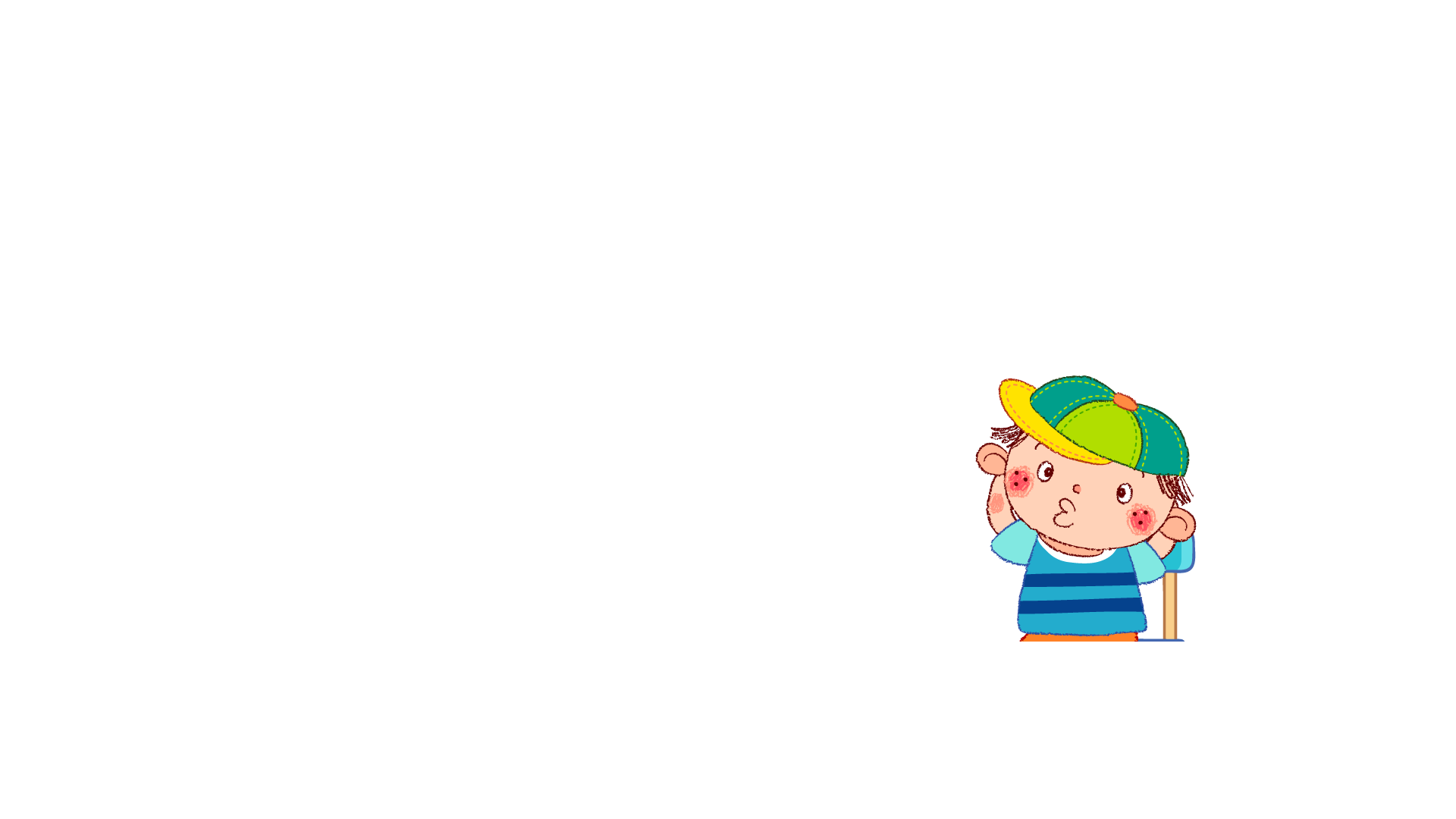 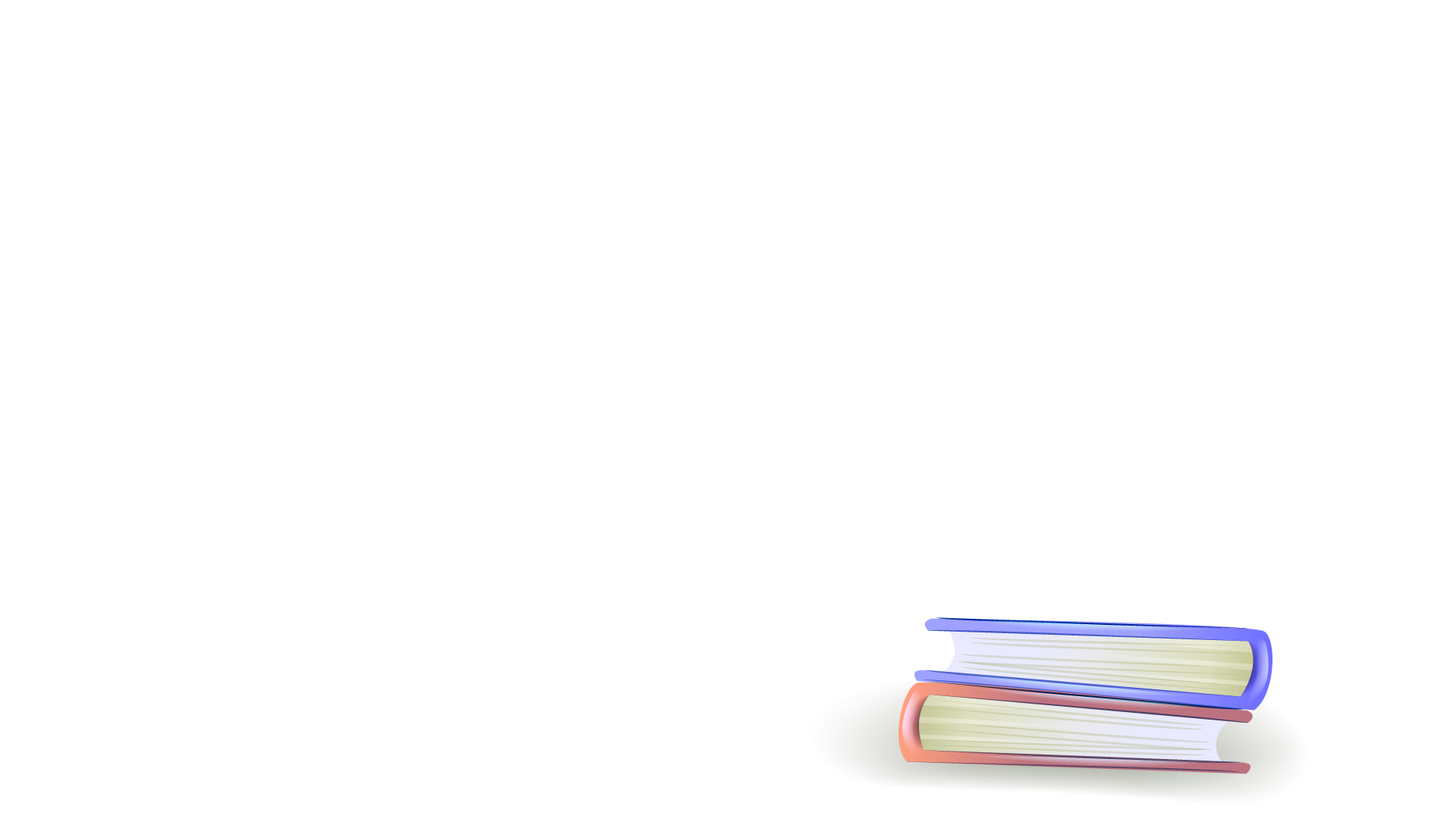 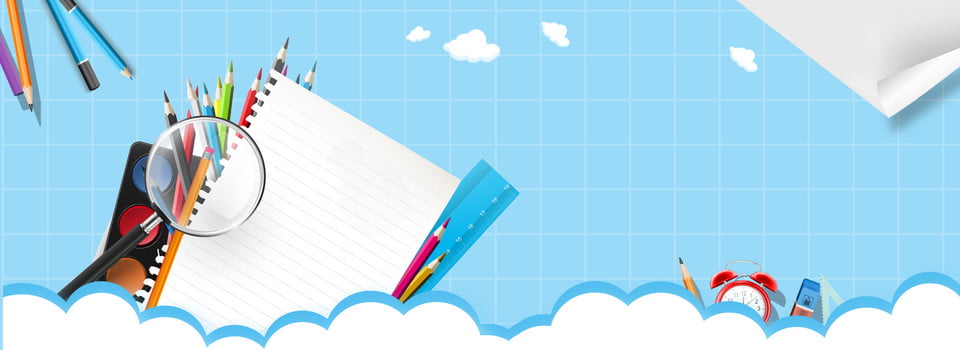 Luyện đọc nhóm
Tiêu chí đánh giá:
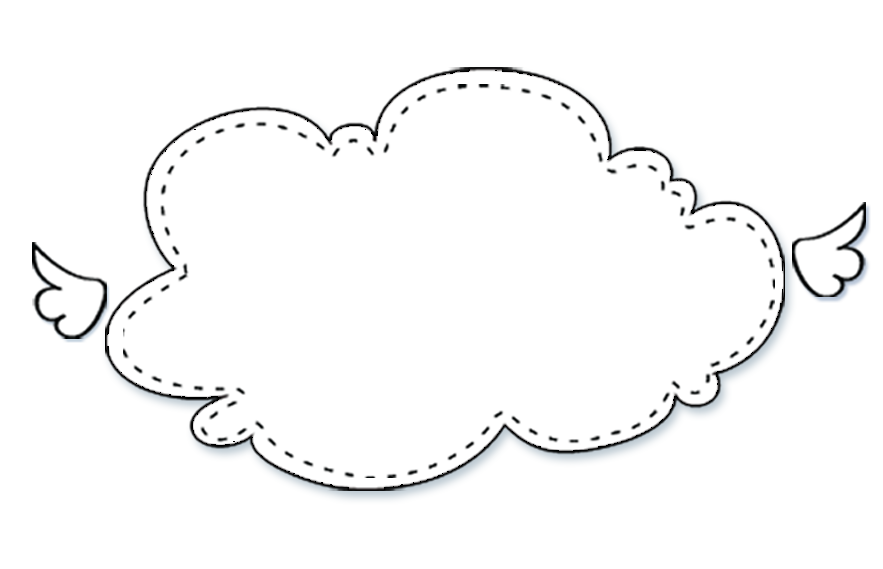 Đọc đúng từ ngữ, đọc to, rõ ràng.
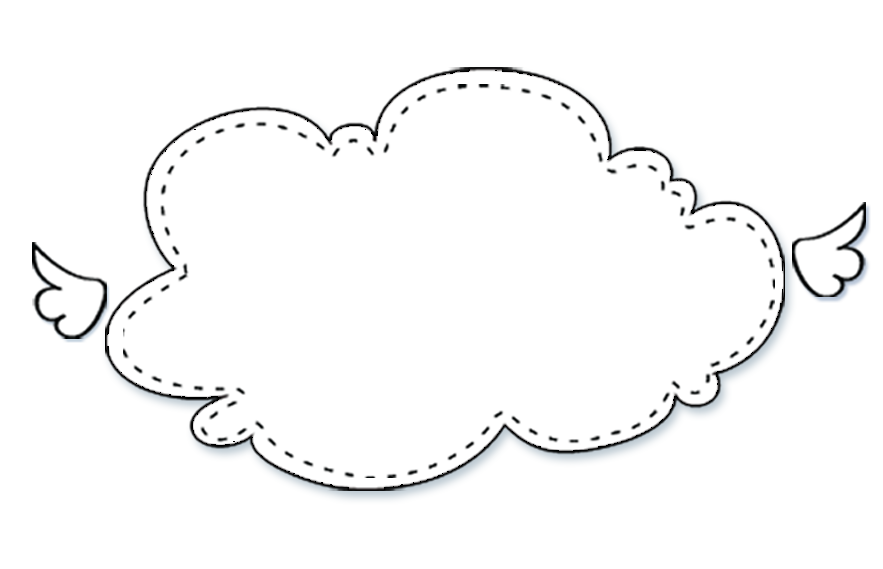 Ngắt, nghỉ đúng nhịp thơ.
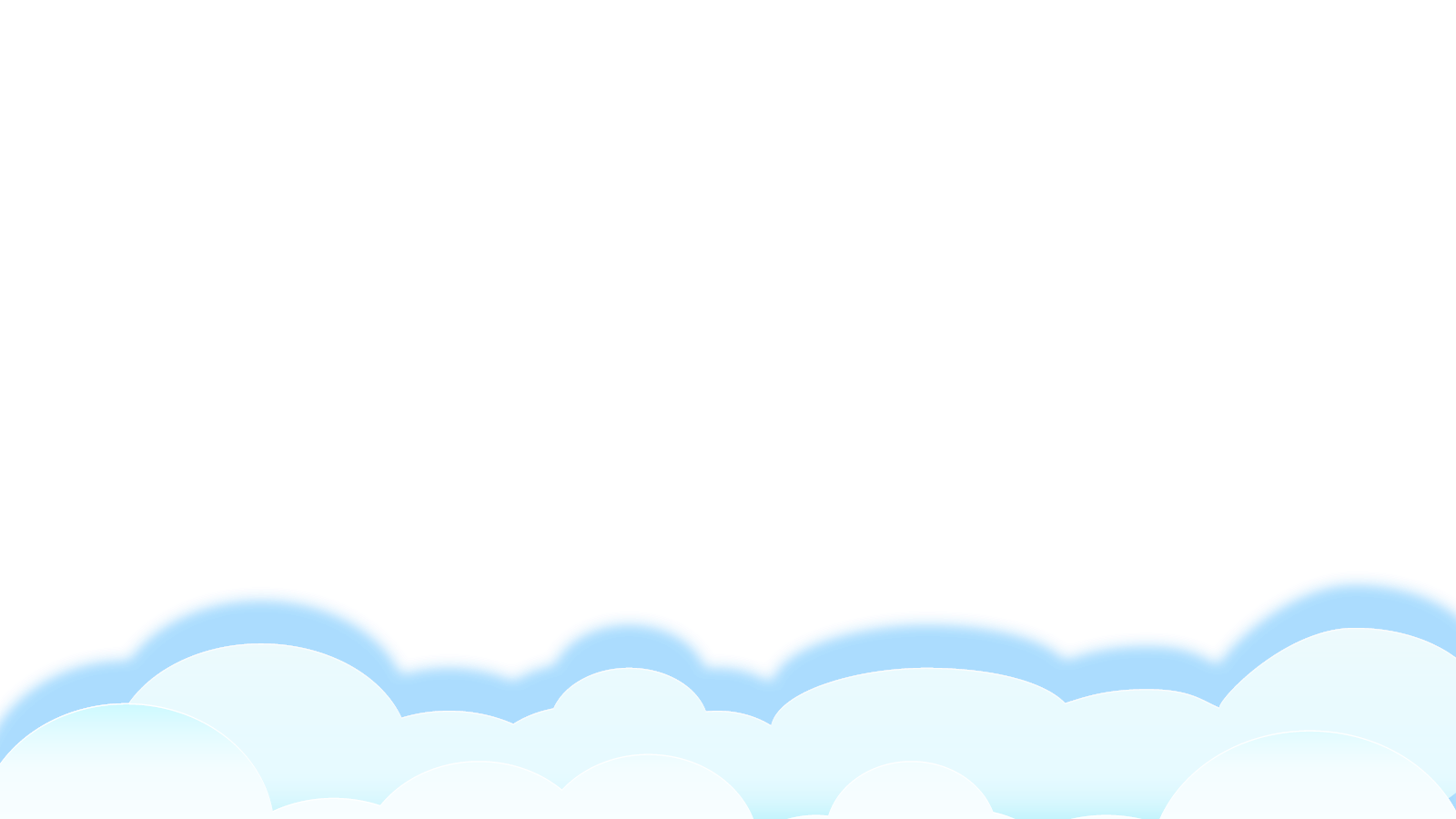 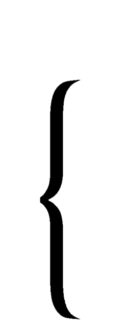 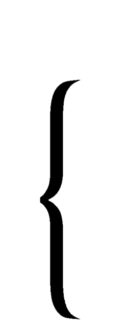 Thương ông
Luyện đọc nhóm
2
1
Ông bị đau chân
Nó sưng nó tấy,
Đi phải chống gậy
Khập khiễng, khập khà,
Bước lên thềm nhà
Nhấc chân quá khó.
Thấy ông nhăn nhó
Việt chơi ngoài sân
Lon ton lại gần,
Âu yếm, nhanh nhảu:
- Ông vịn vai cháu,
Cháu đỡ ông lên.
Ông bước lên thềm
Trong lòng sung sướng,
Quẳng gậy, cúi xuống
Quên cả đớn đau,
Ôm cháu xoa đầu:
- Hoan hô thằng bé!
Bé thế mà khoẻ
Vì nó thương ông.
              Tú Mỡ
[Speaker Notes: Bài giảng thiết kế bởi: Hương Thảo - tranthao121006@gmail.com]
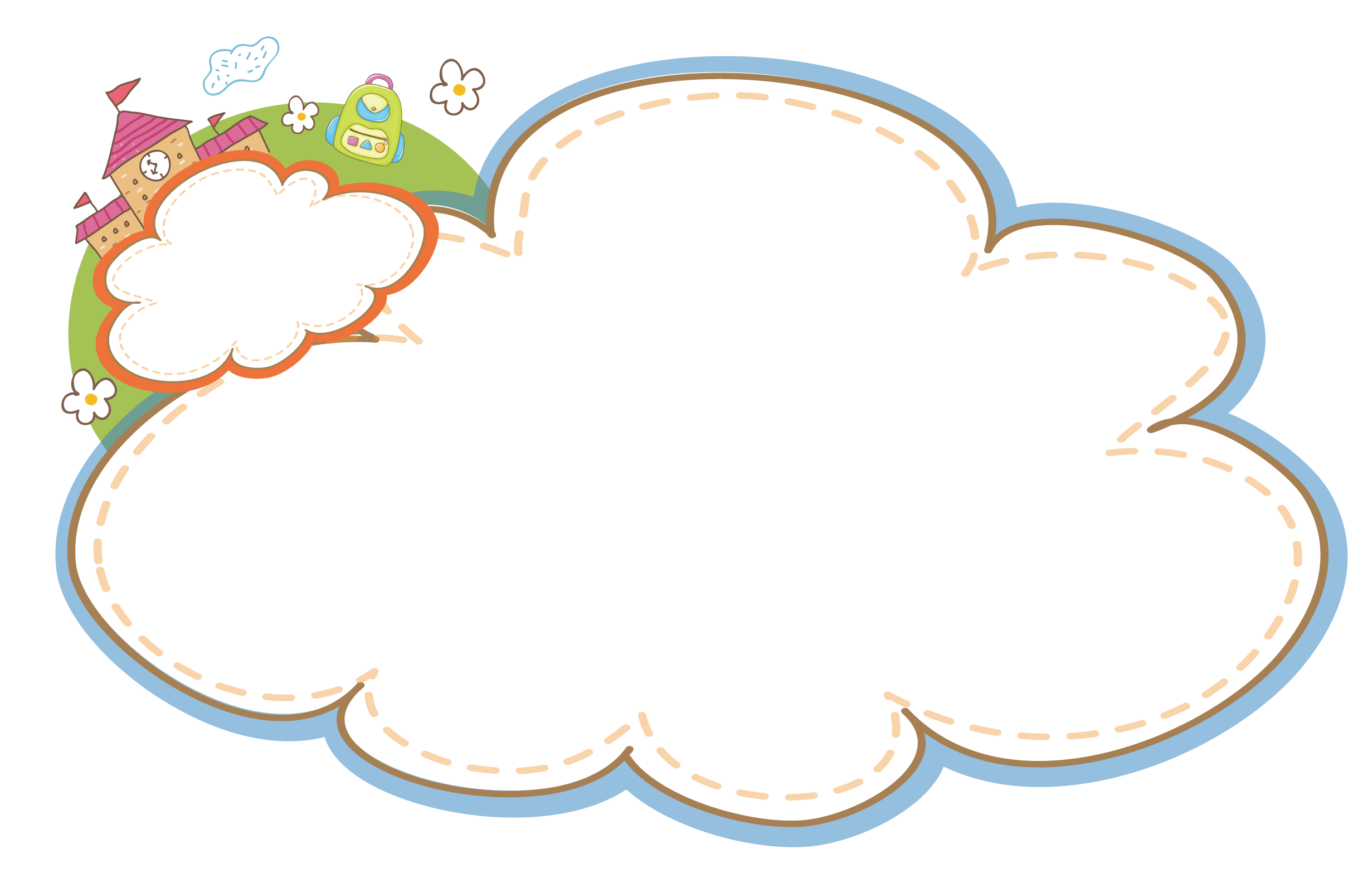 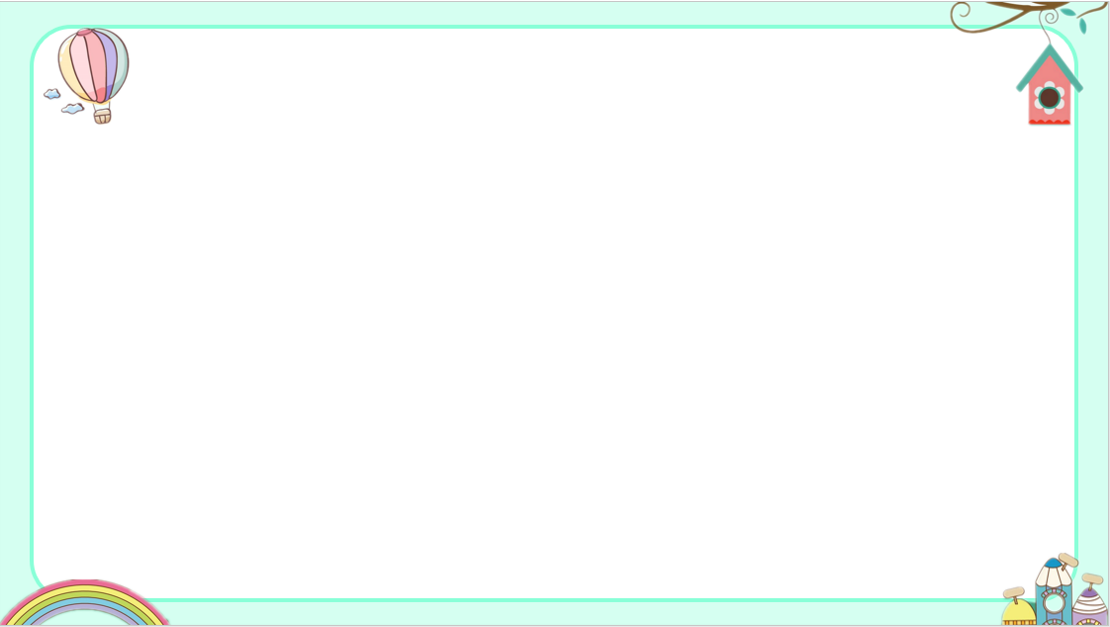 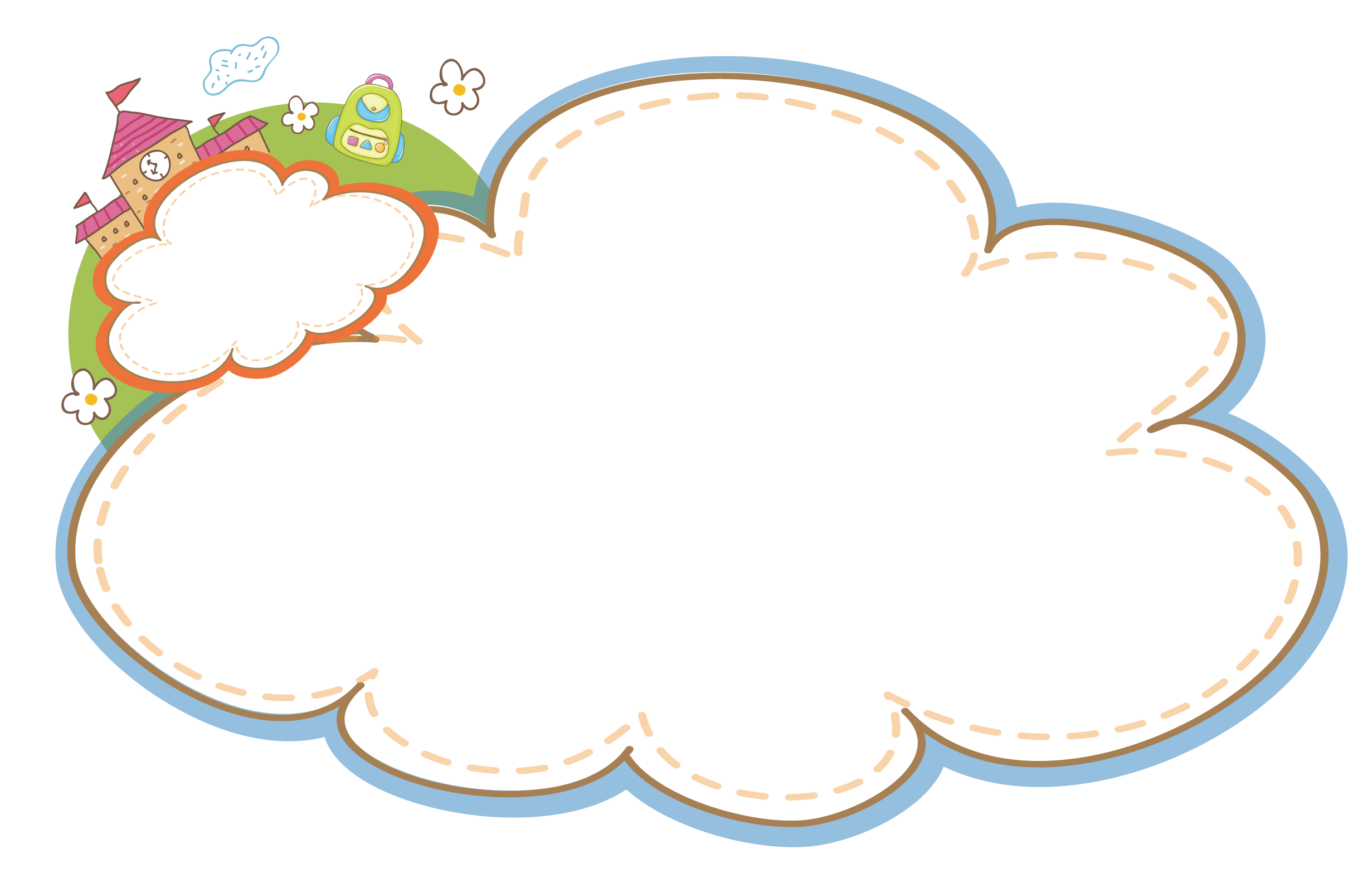 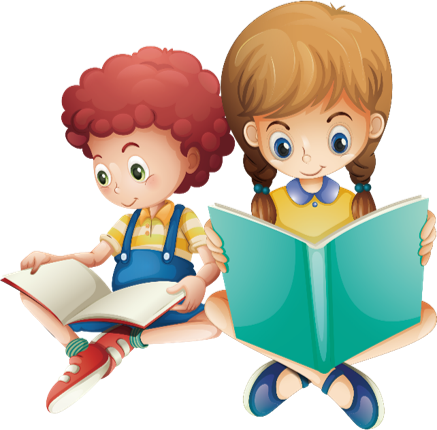 Thi đọc
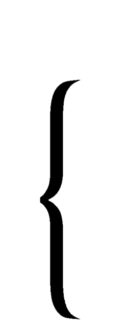 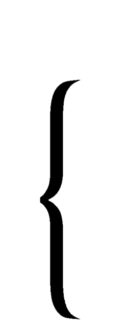 Thương ông
Đọc toàn bài
2
1
Ông bị đau chân
Nó sưng nó tấy,
Đi phải chống gậy
Khập khiễng, khập khà,
Bước lên thềm nhà
Nhấc chân quá khó.
Thấy ông nhăn nhó
Việt chơi ngoài sân
Lon ton lại gần,
Âu yếm, nhanh nhảu:
- Ông vịn vai cháu,
Cháu đỡ ông lên.
Ông bước lên thềm
Trong lòng sung sướng,
Quẳng gậy, cúi xuống
Quên cả đớn đau,
Ôm cháu xoa đầu:
- Hoan hô thằng bé!
Bé thế mà khoẻ
Vì nó thương ông.
              Tú Mỡ
[Speaker Notes: Bài giảng thiết kế bởi: Hương Thảo - tranthao121006@gmail.com]
Tìm hiểu bài
TÌM HIỂU BÀI
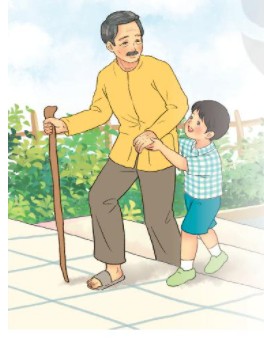 1. Ông của Việt bị làm sao?
 Ông của Việt bị đau chân, bước lên thềm nhà rất khó khăn.
2. Khi thấy ông đau, Việt đã làm gì để giúp ông?
a. Mang gậy đến cho ông.
b. Để ông vịn vào vai mình rồi đỡ ông lên.
c. Lại gần, hỏi thăm sức khỏe của ông.
3. Theo ông, vì sao Việt tuy bé mà khỏe?
 Theo ông, Việt tuy bé mà khỏe vì Việt thương ông.
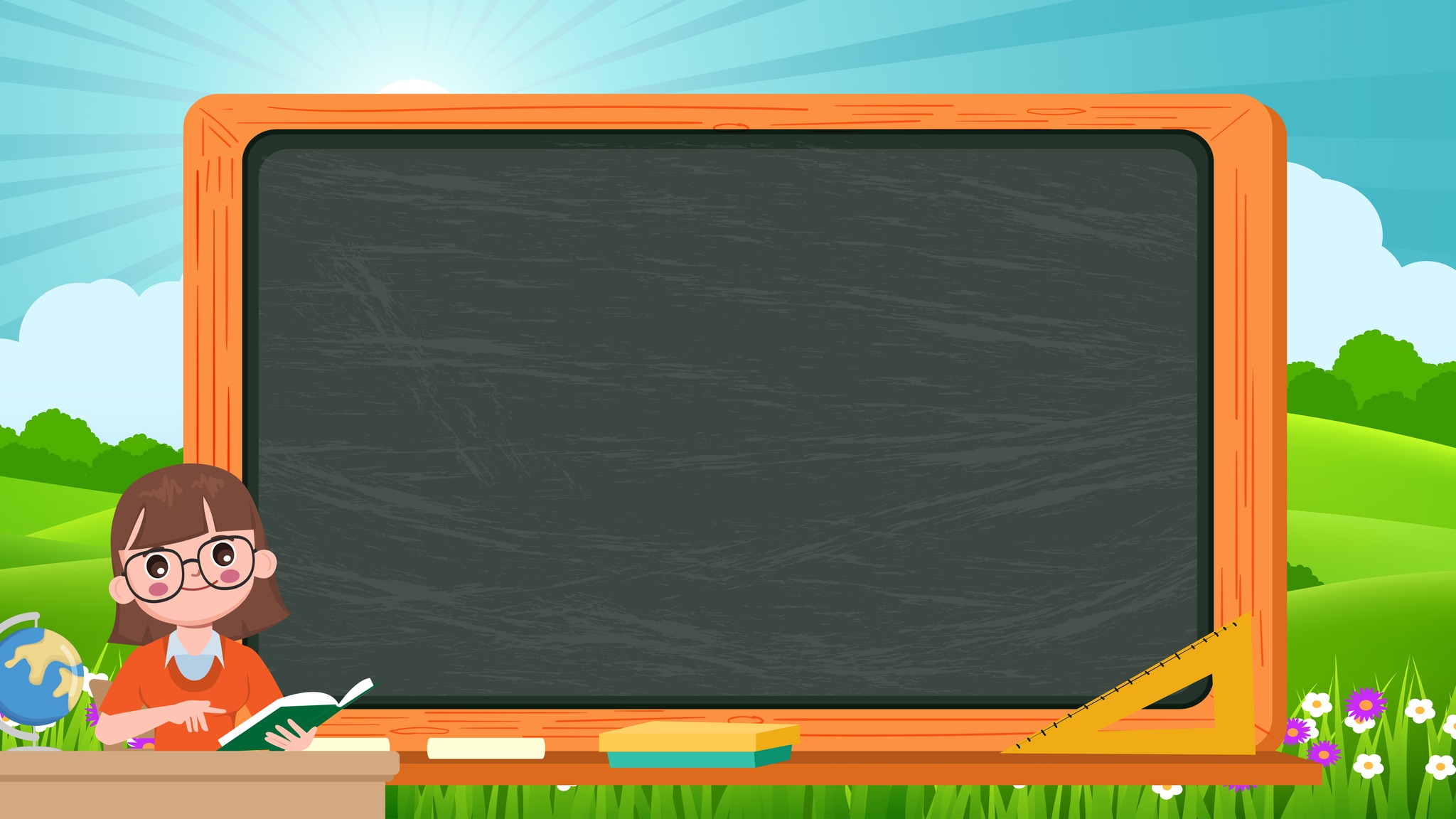 Nội dung
Tình cảm anh em thân thiết, đoàn kết, nhường nhịn lẫn nhau
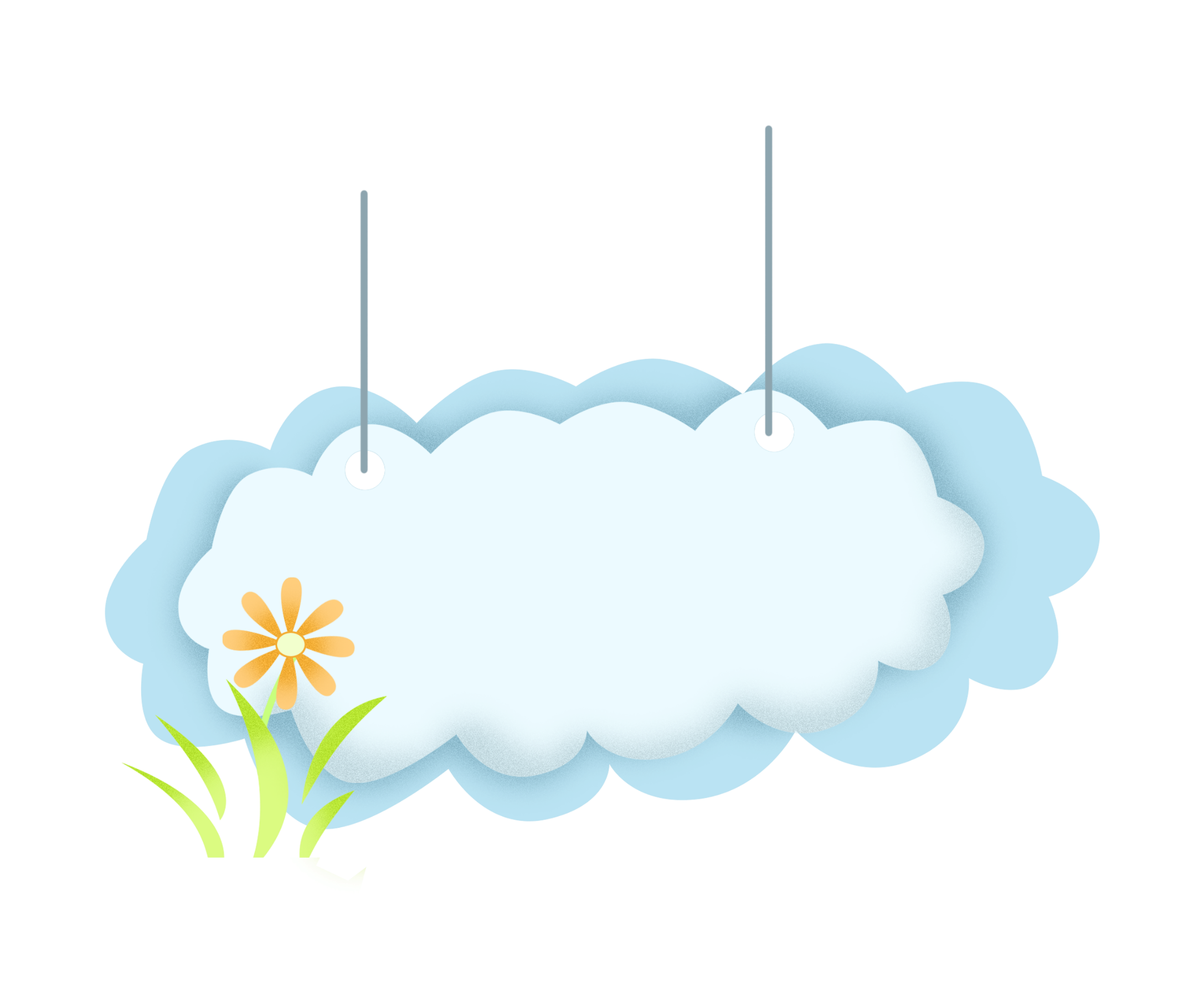 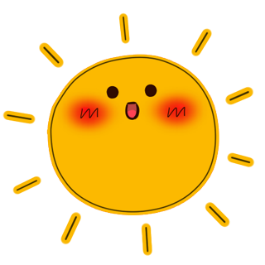 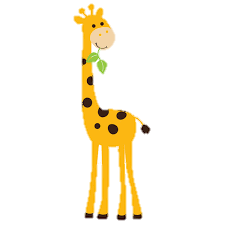 Học thuộc lòng
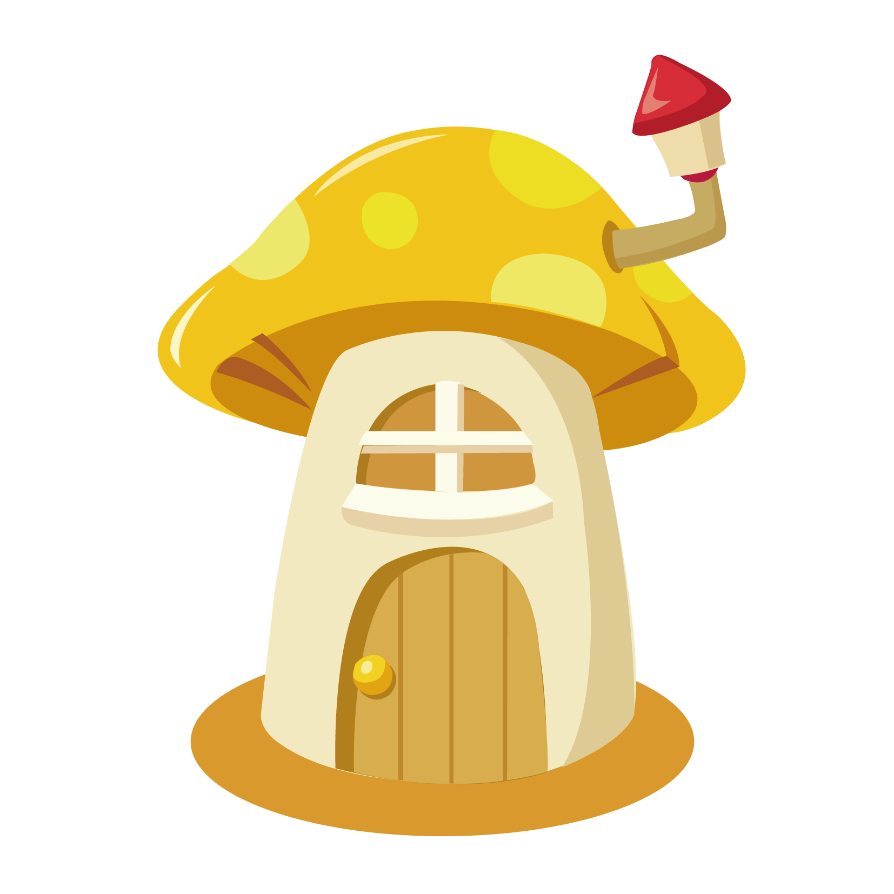 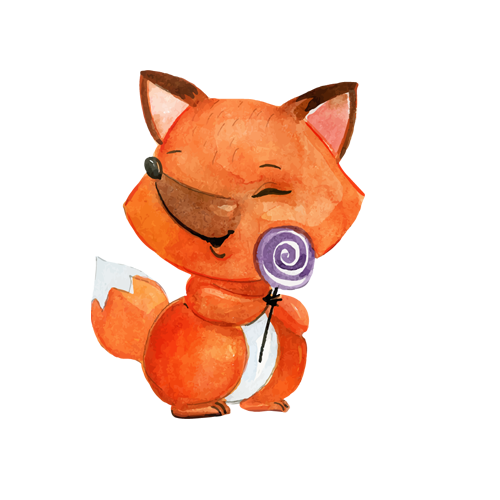 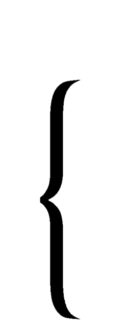 Thương ông
Học thuộc lòng
1
Ông ............
Nó ............
Đi ..............
Khập khiễng, ..........
Bước .............
Nhấc chân ............
Thấy .................
Việt ...............
Lon ton ................
Âu yếm, ......................
- Ông ........................
Cháu ..................
[Speaker Notes: Bài giảng thiết kế bởi: Hương Thảo - tranthao121006@gmail.com]
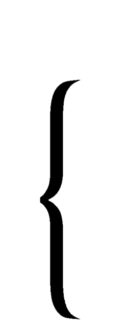 Thương ông
Học thuộc lòng
2
Ông ................
Trong lòng ................
Quẳng gậy, ................
Quên ................
Ôm cháu .............
- Hoan hô ..............
Bé thế ................
Vì .......................
              Tú Mỡ
[Speaker Notes: Bài giảng thiết kế bởi: Hương Thảo - tranthao121006@gmail.com]
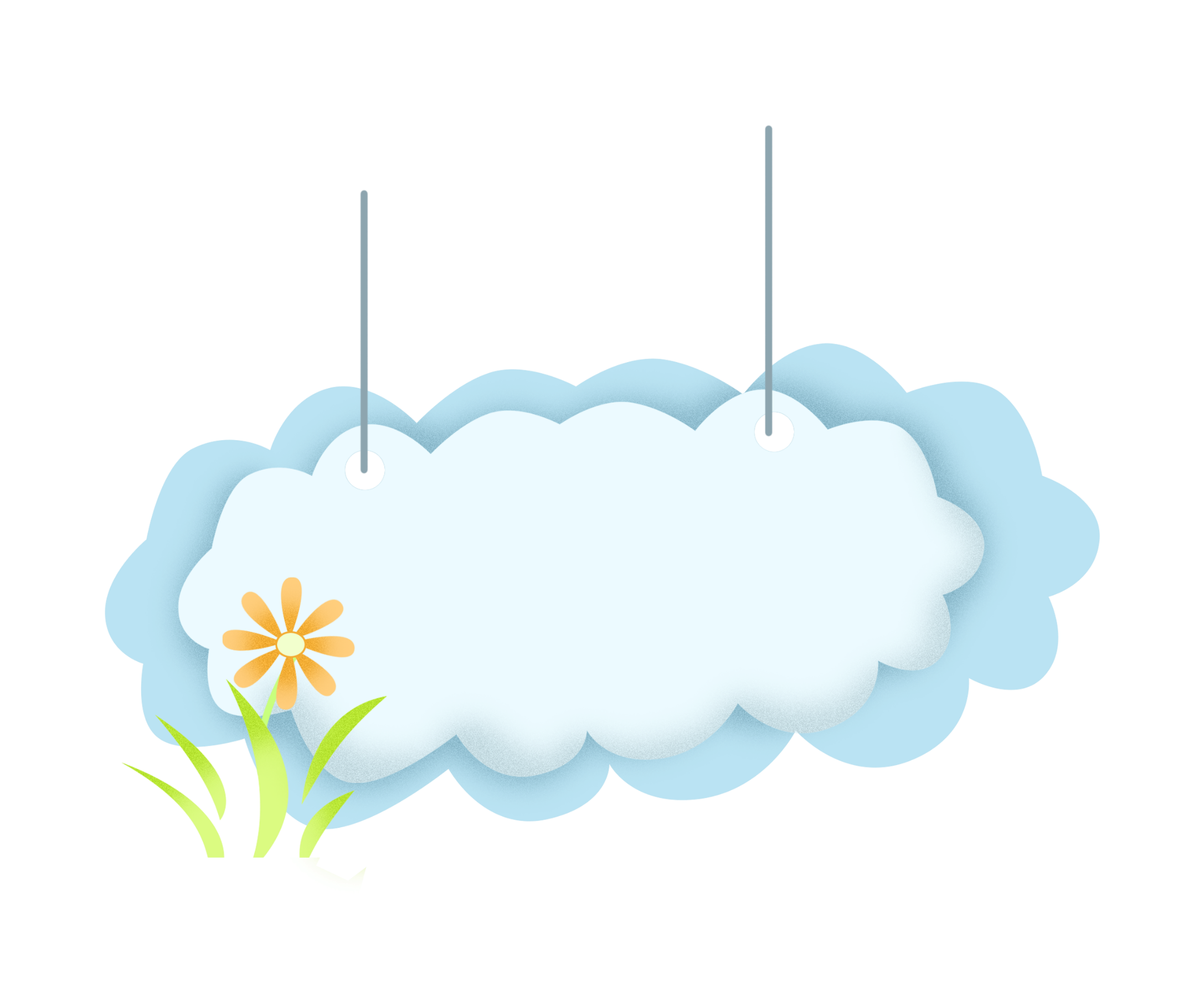 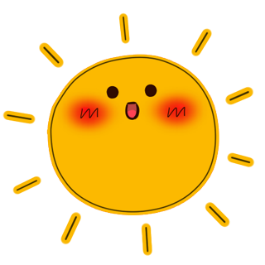 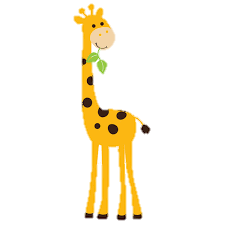 Thi học thuộc lòng
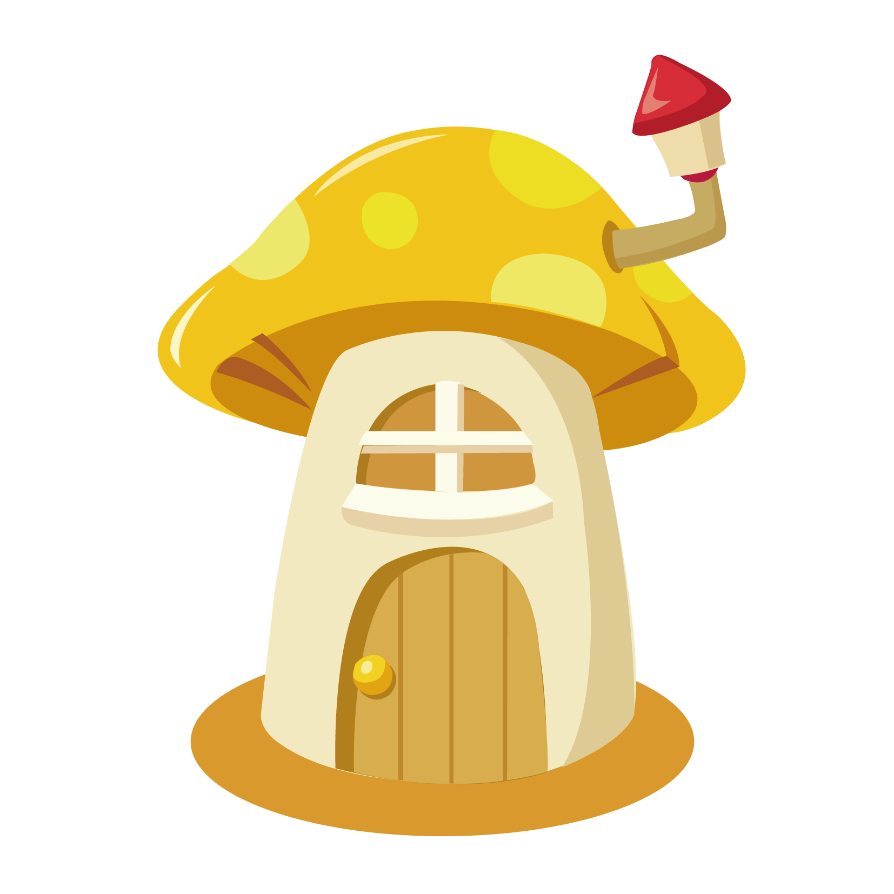 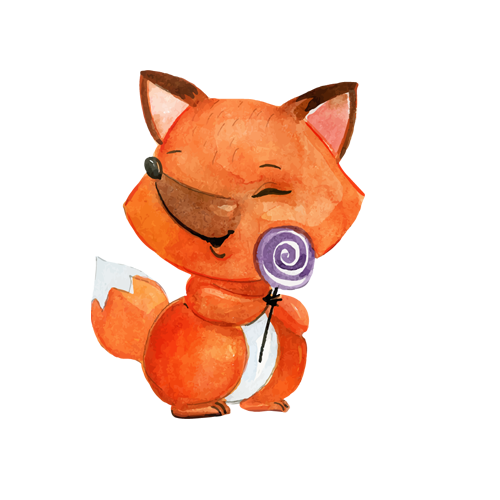 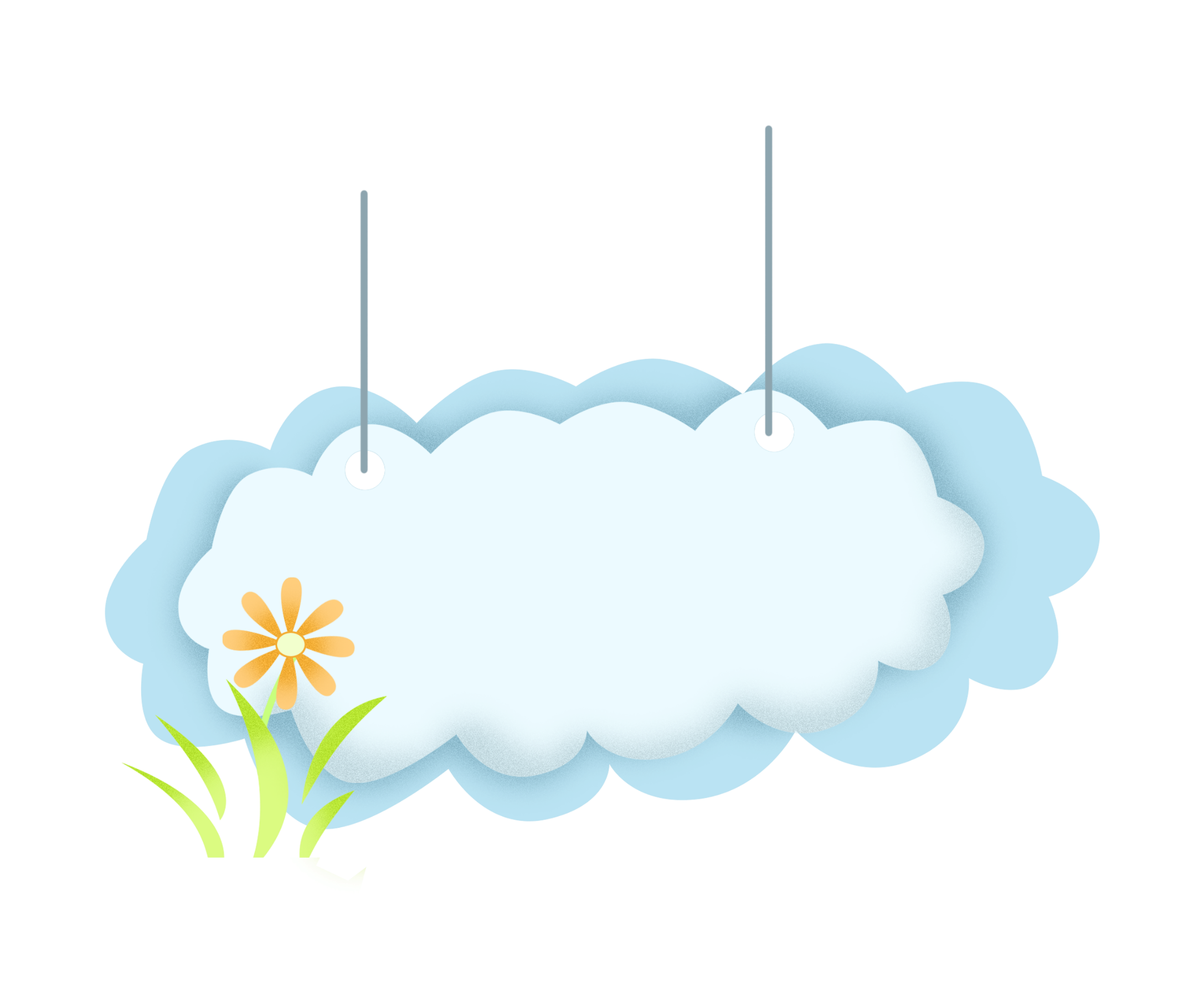 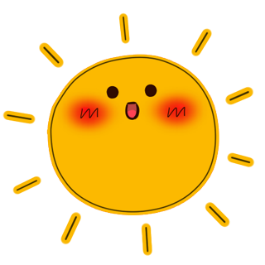 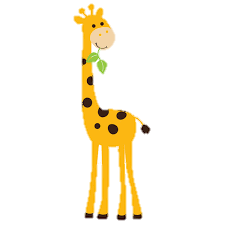 Luyện đọc lại
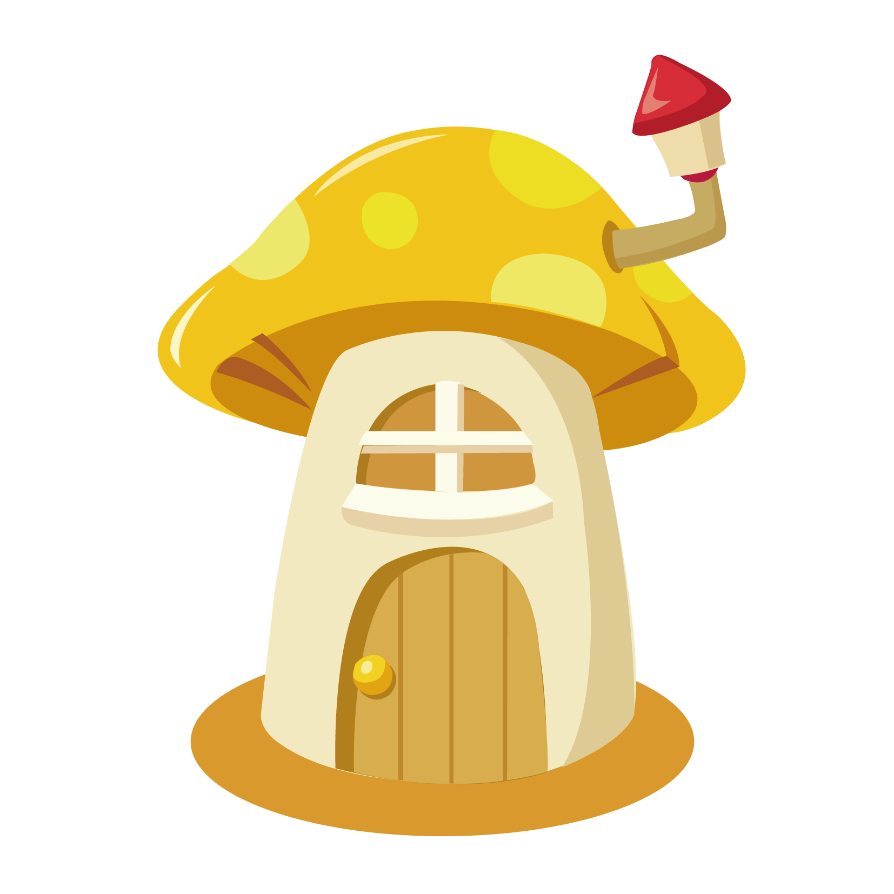 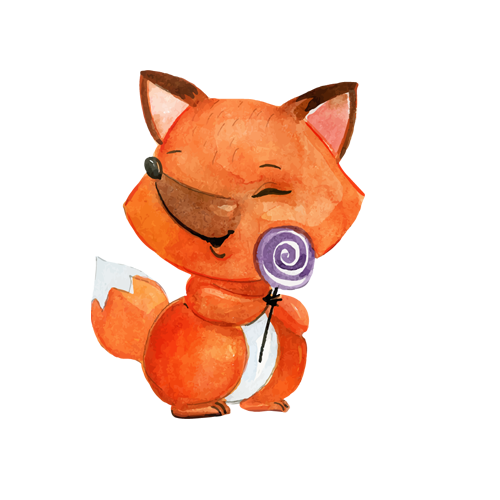 Tiêu chí đánh giá:
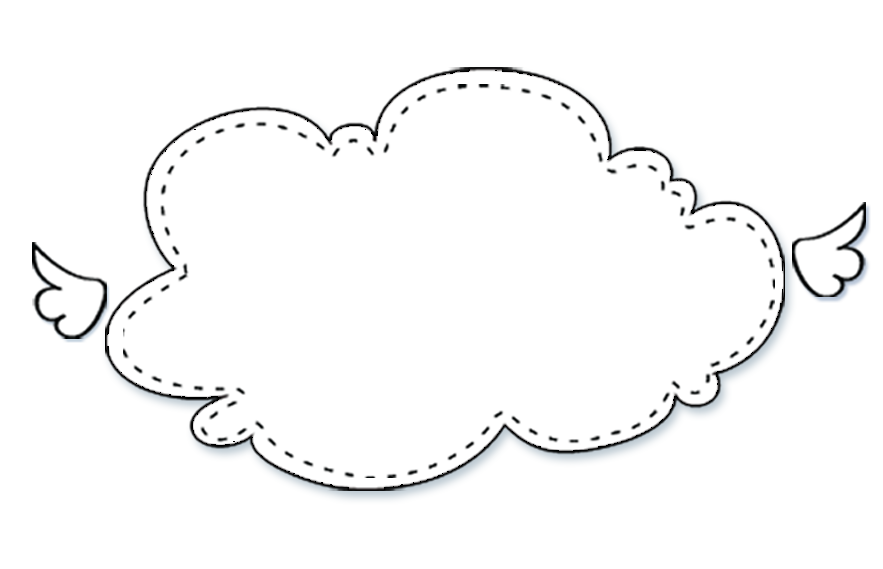 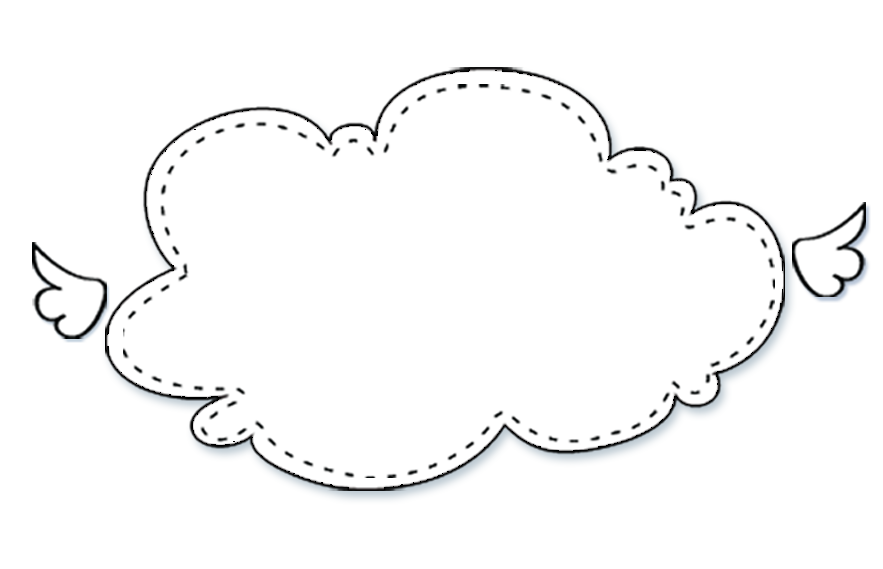 Đọc đúng từ ngữ, đọc to, rõ ràng.
Giọng đọc tình cảm, vui tươi
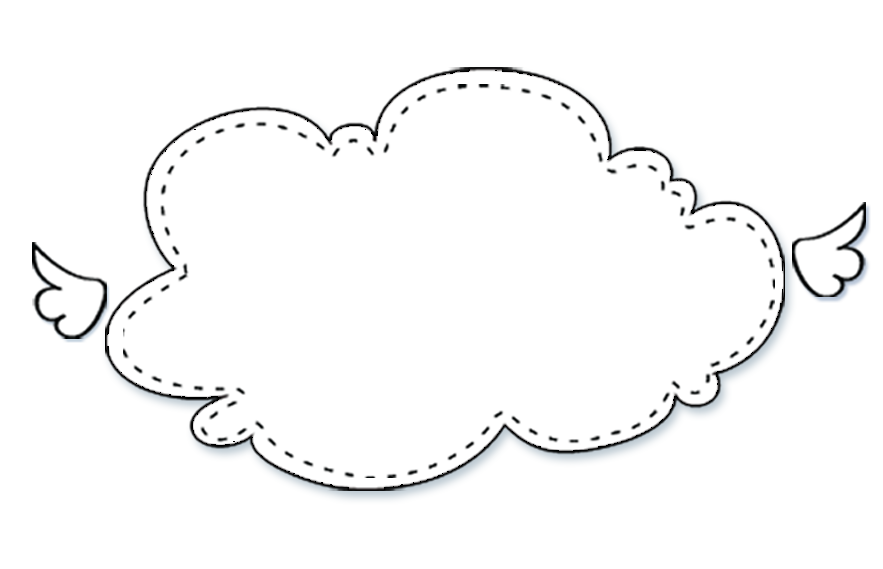 Ngắt, nghỉ đúng nhịp thơ.
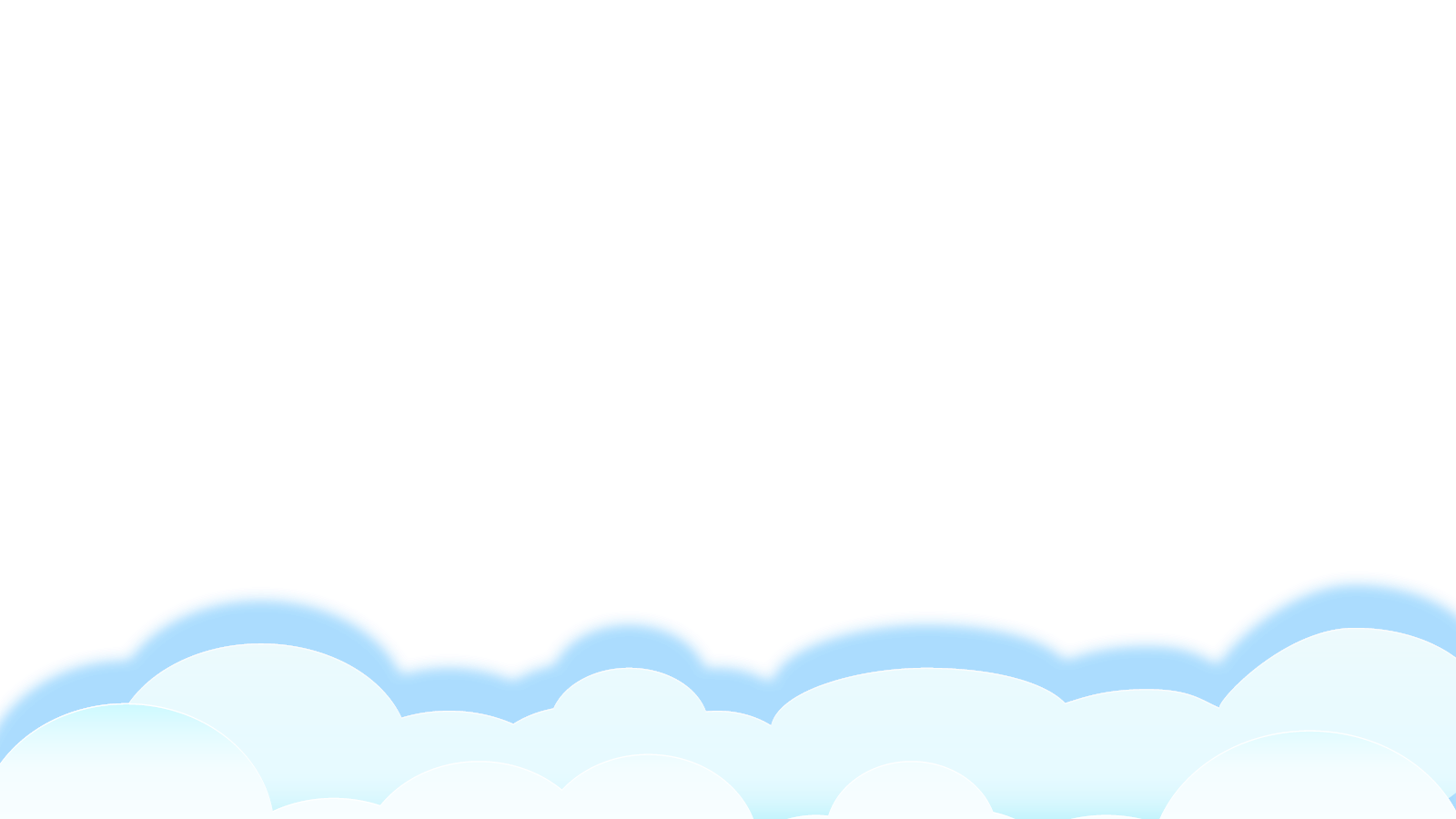 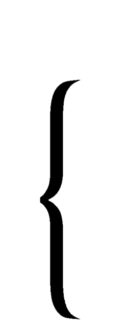 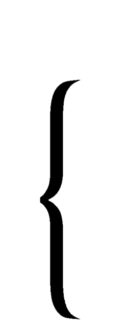 Thương ông
Luyện 
đọc lại
2
1
Ông bị đau chân
Nó sưng nó tấy,
Đi phải chống gậy
Khập khiễng, khập khà,
Bước lên thềm nhà
Nhấc chân quá khó.
Thấy ông nhăn nhó
Việt chơi ngoài sân
Lon ton lại gần,
Âu yếm, nhanh nhảu:
- Ông vịn vai cháu,
Cháu đỡ ông lên.
Ông bước lên thềm
Trong lòng sung sướng,
Quẳng gậy, cúi xuống
Quên cả đớn đau,
Ôm cháu xoa đầu:
- Hoan hô thằng bé!
Bé thế mà khoẻ
Vì nó thương ông.
              Tú Mỡ
[Speaker Notes: Bài giảng thiết kế bởi: Hương Thảo - tranthao121006@gmail.com]
LUYỆN TẬP
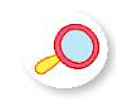 1. Từ ngữ nào dưới đây thể hiện dáng vẻ của Việt?
âu yếm
lon ton
nhăn nhó
nhanh nhảu
khập khiễng, khập khà
2. Đọc những câu thơ thể hiện lời khen của ông dành cho Việt.
 Hoan hô thằng bé
    Bé thế mà khỏe
    Vì nó thương ông.
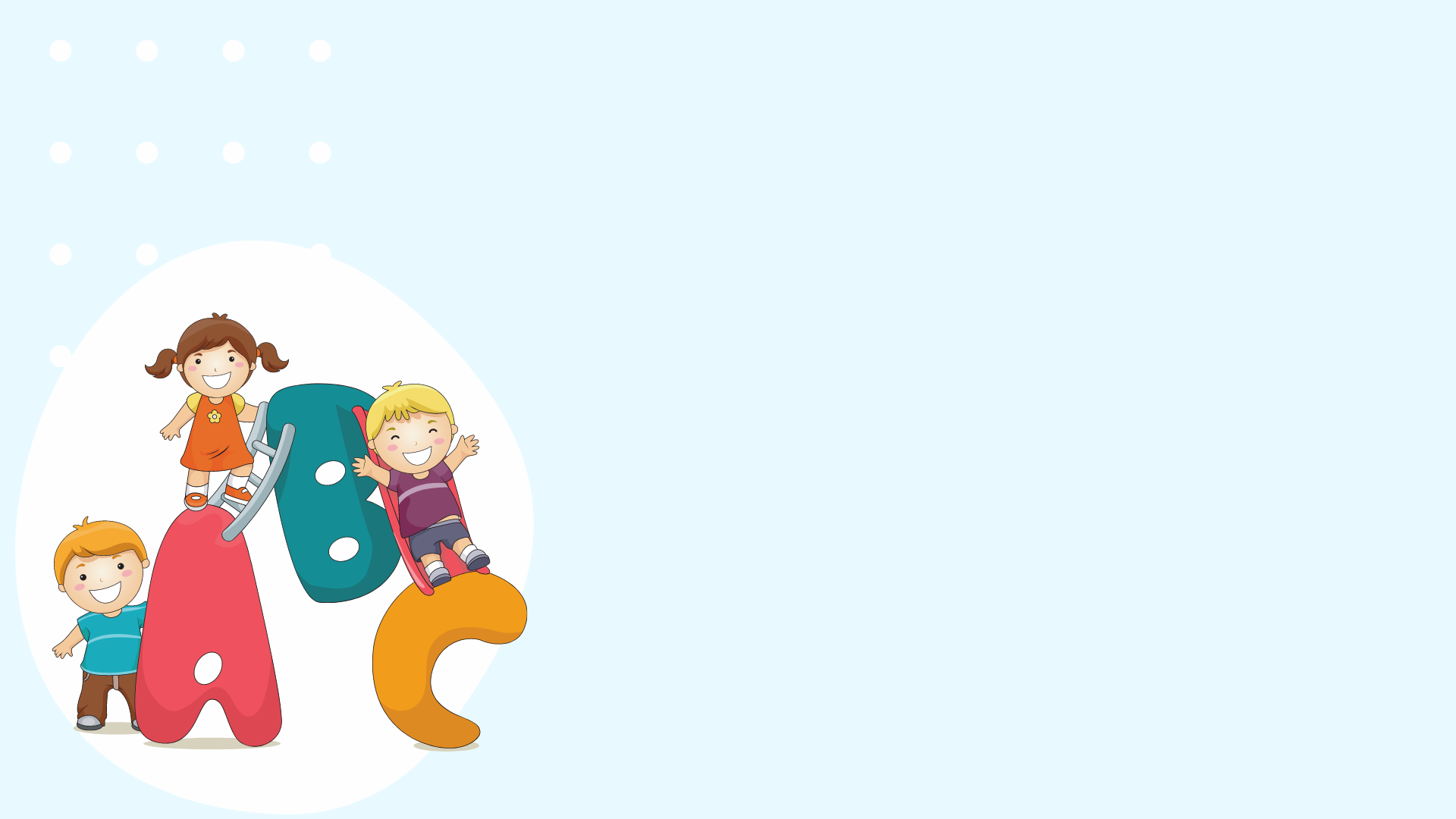 YÊU CẦU CẦN ĐẠT
Đọc đúng, thể hiện được giọng đọc của bài. Biết ngắt nghỉ hơi đúng.
01
Trả lời được các câu hỏi liên quan bài đọc. Nêu được nội dung bài học.
02
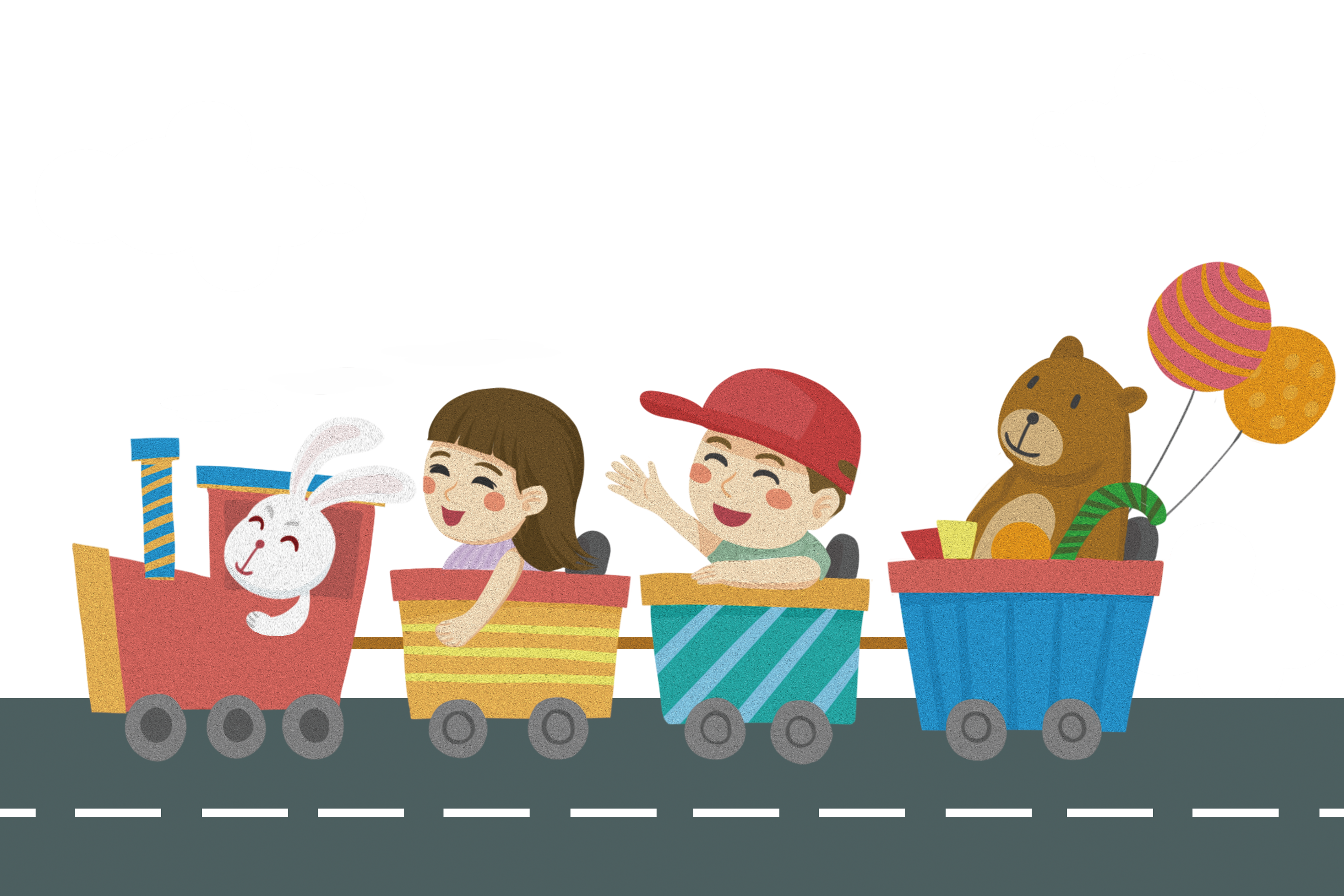 CHÀO TẠM BIỆT